2020-2021CMAS TestNav Technical Site Readiness Training
Welcome!
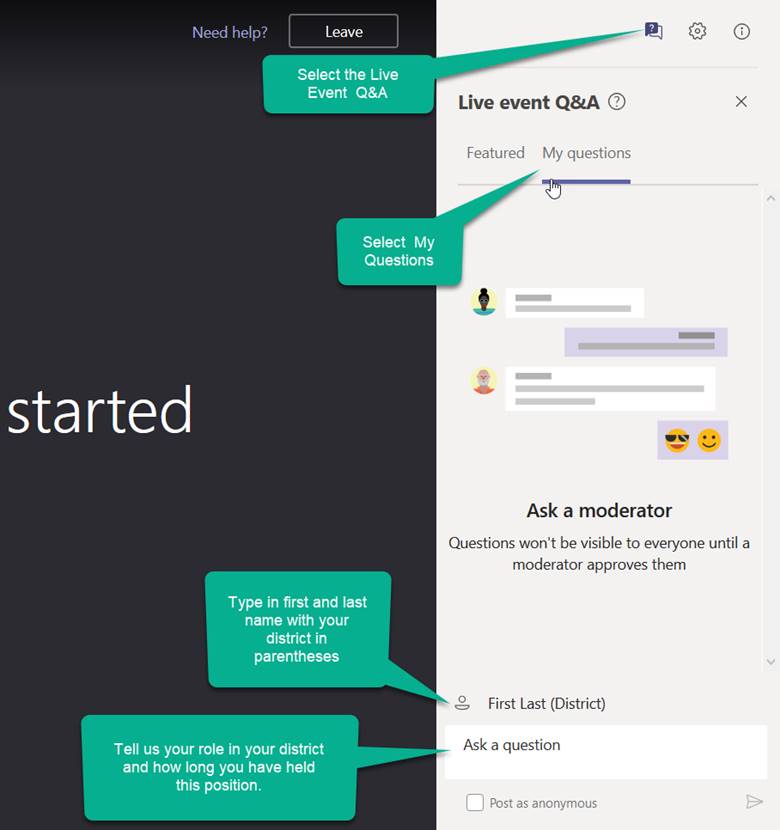 1
CMAS TestNav Technical Site Readiness Training
Spring 2021
[Speaker Notes: Do Introductions
Start the recording!!]
Section 1
Online Testing ComponentsNetwork PreparationProctor CachingDevice PreparationInfrastructure TrialSupport During Testing
1
3
2
5
6
4
Online Testing Components
Online Resources
DTC Site Readiness Support: http://www.cde.state.co.us/assessment/newassess-dtc
PearsonAccessnext : https://support.assessment.pearson.com/x/BYDy
TestNav Pearson Documentation: https://support.assessment.pearson.com/x/BAACAQ
CMAS Online Resources
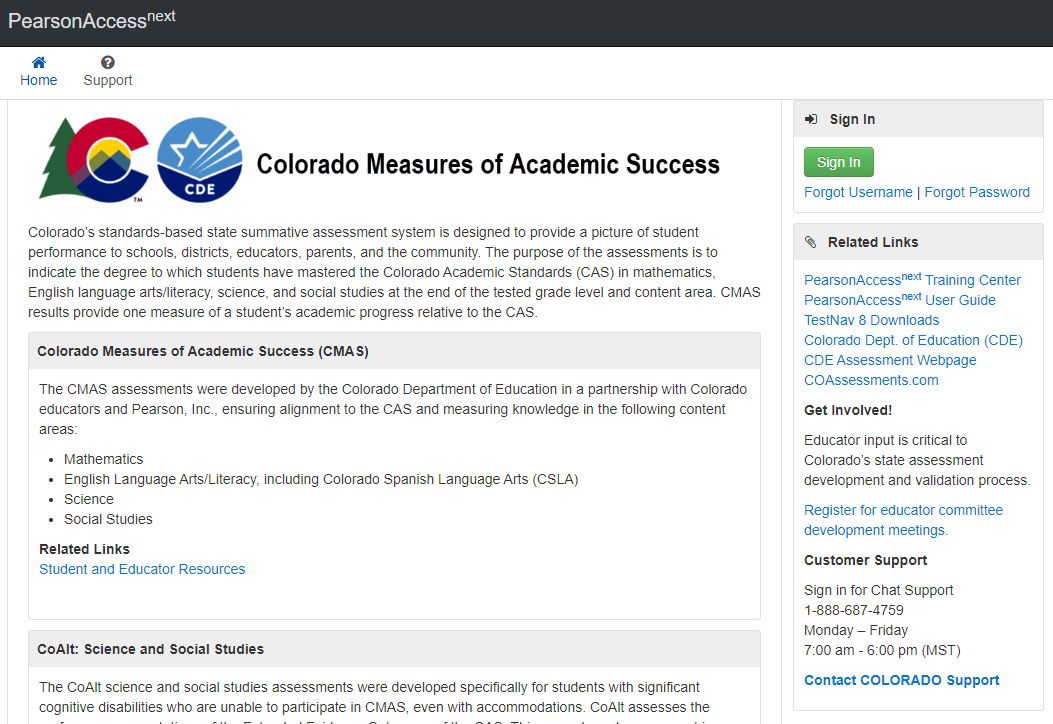 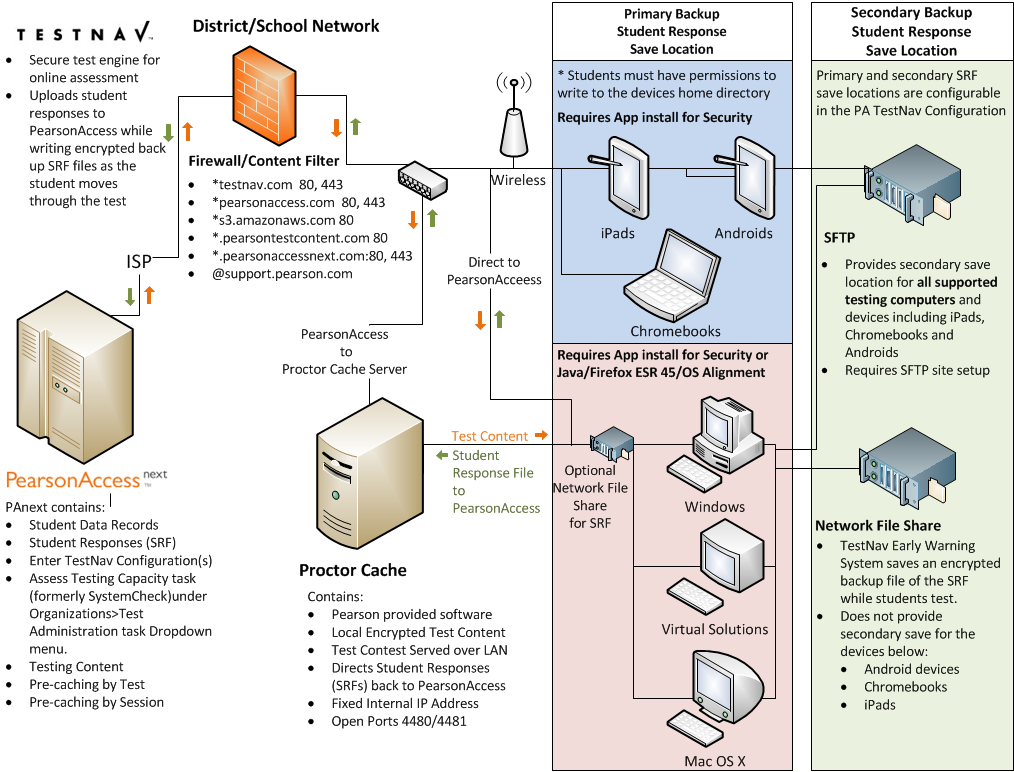 Online Testing Components Diagram
TestNav Components
[Speaker Notes: Note: Testing for TestNav Server side software v8.12 is currently in process]
Finding the Current Server Version of TestNav
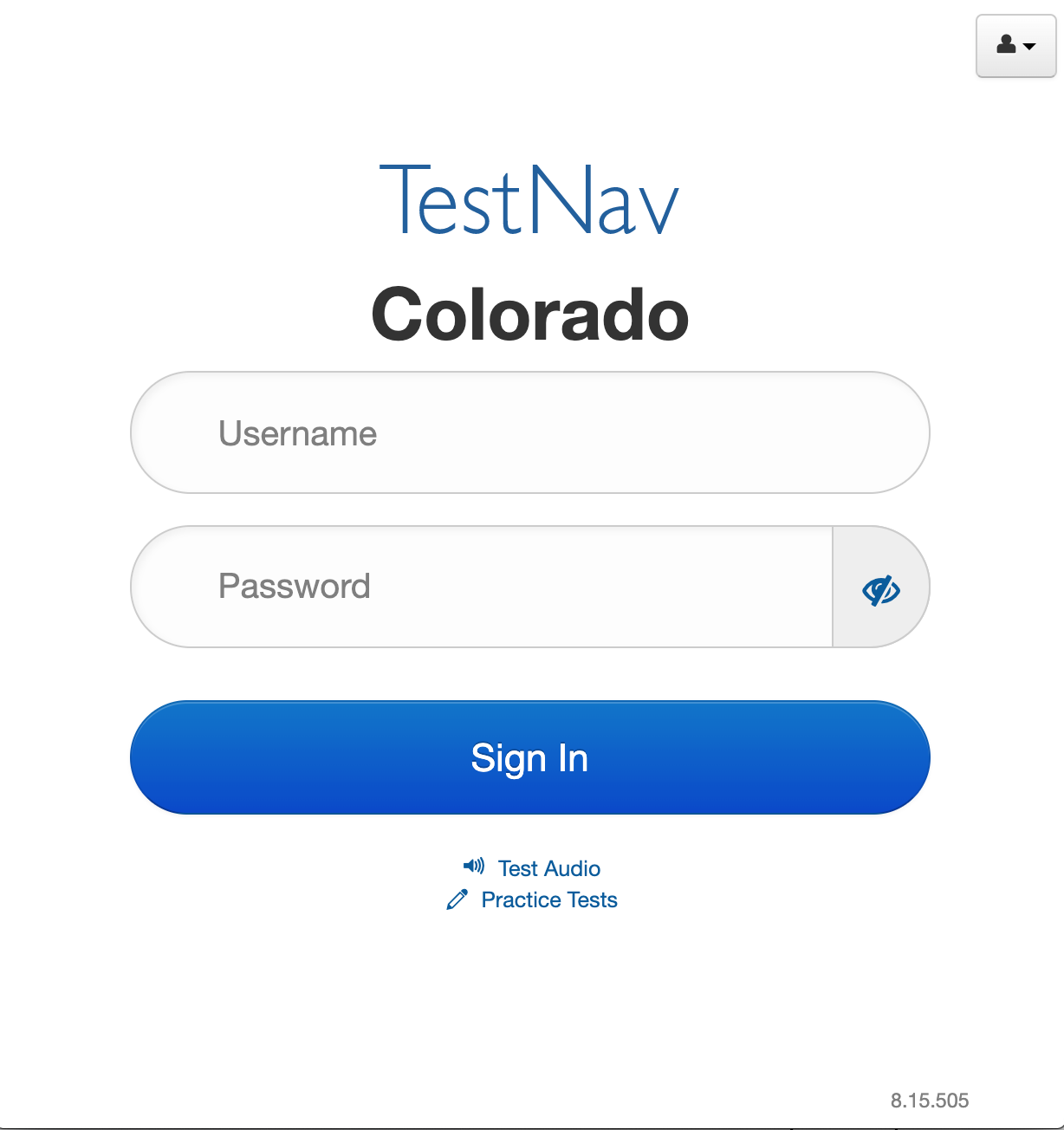 Finding the Current App Version of TestNav
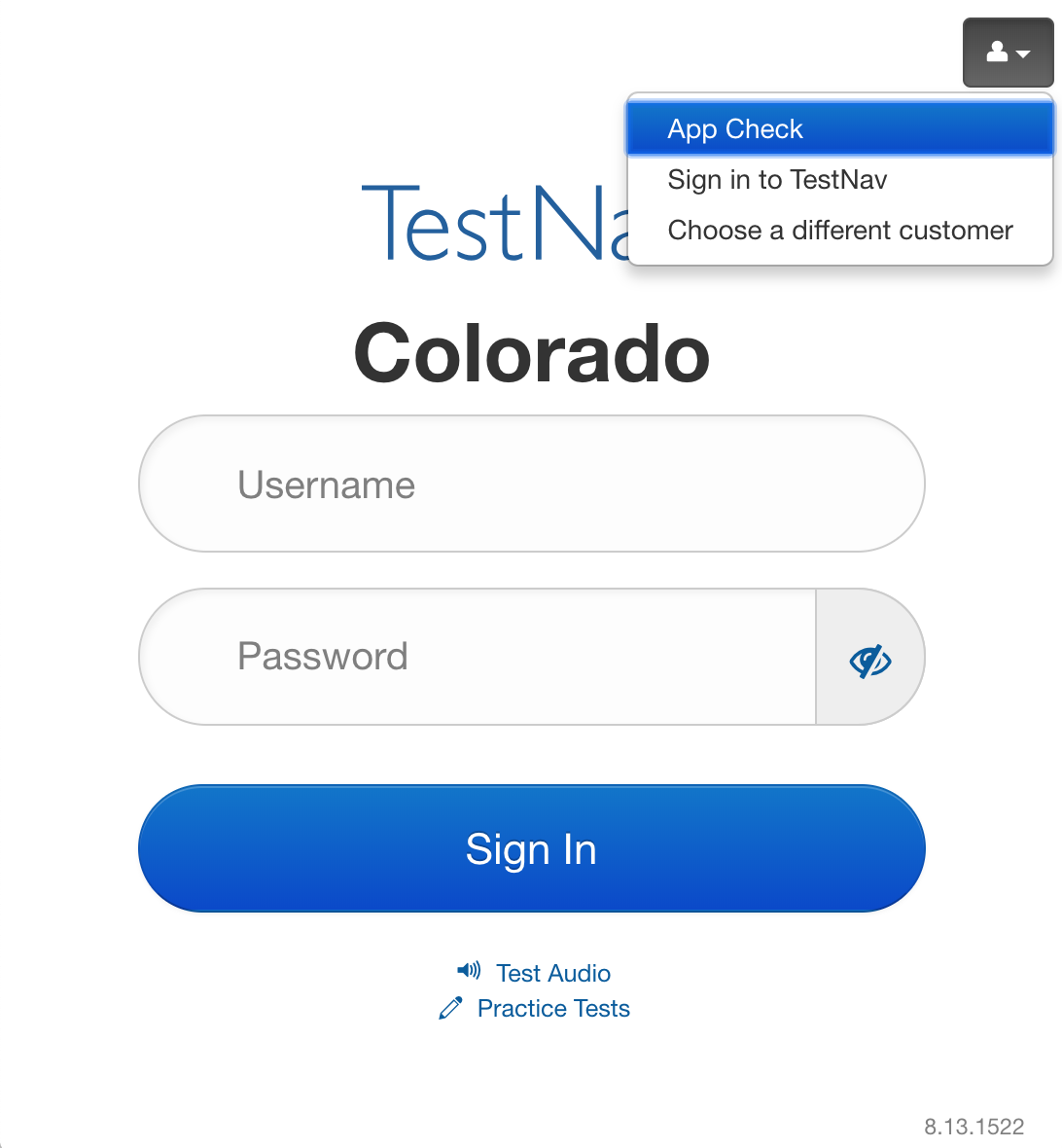 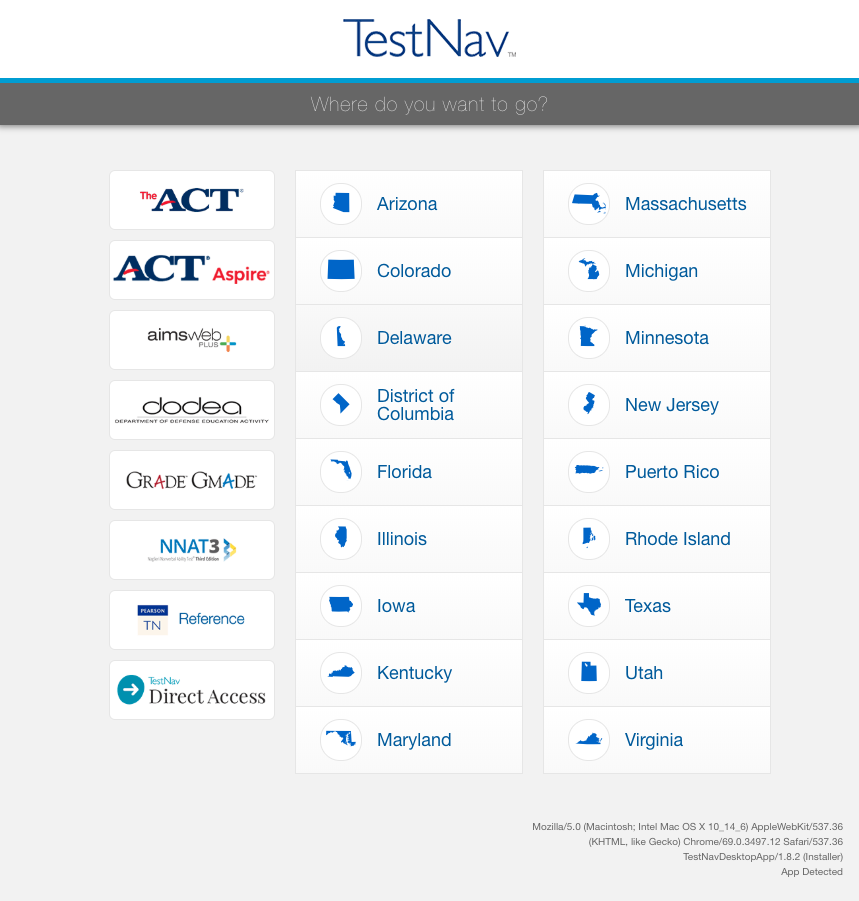 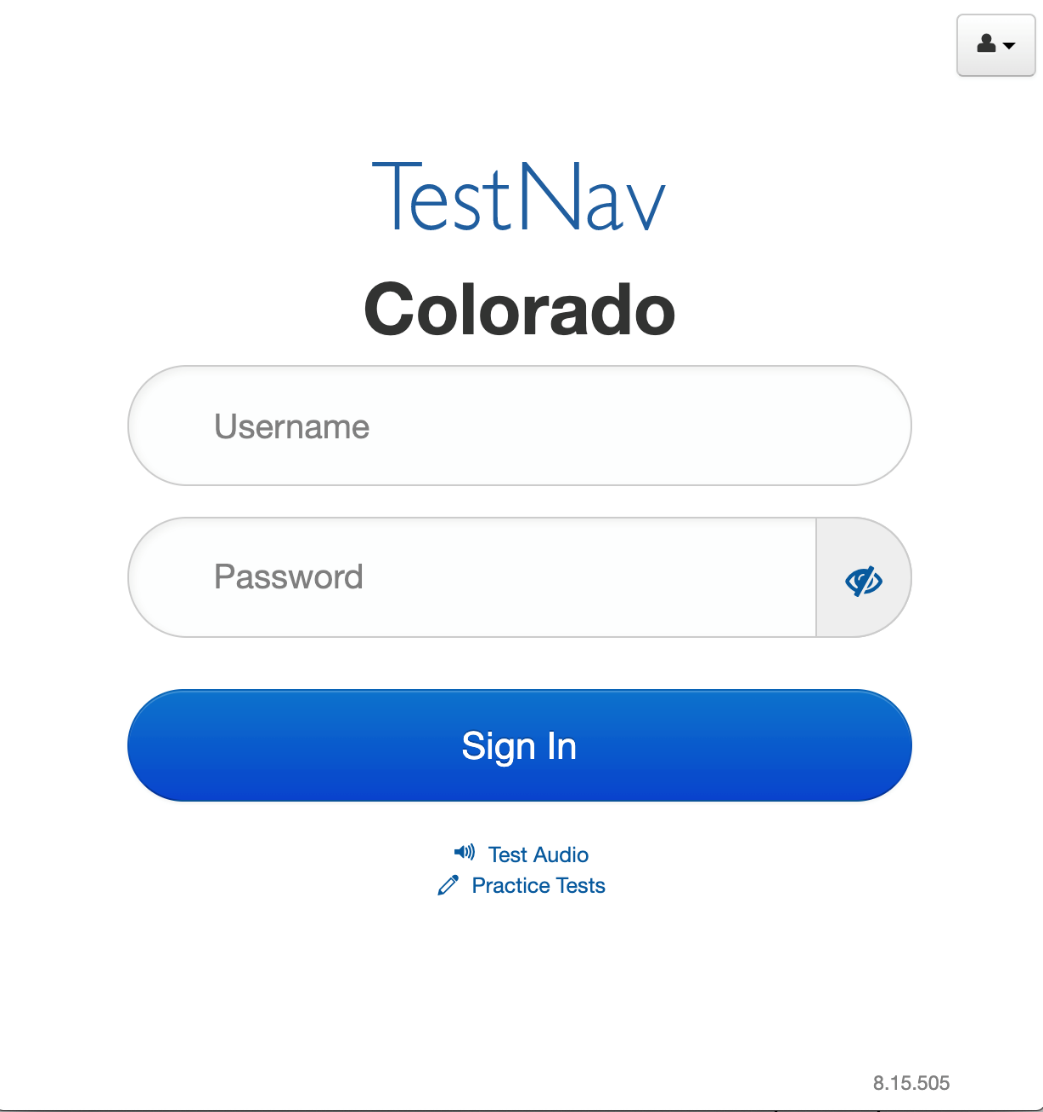 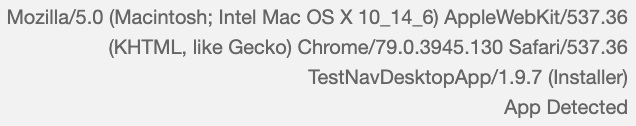 TestNav 8.15 Options
Complete requirements can be found at: https://support.assessment.pearson.com/x/BAACAQ
TestNav App Installers
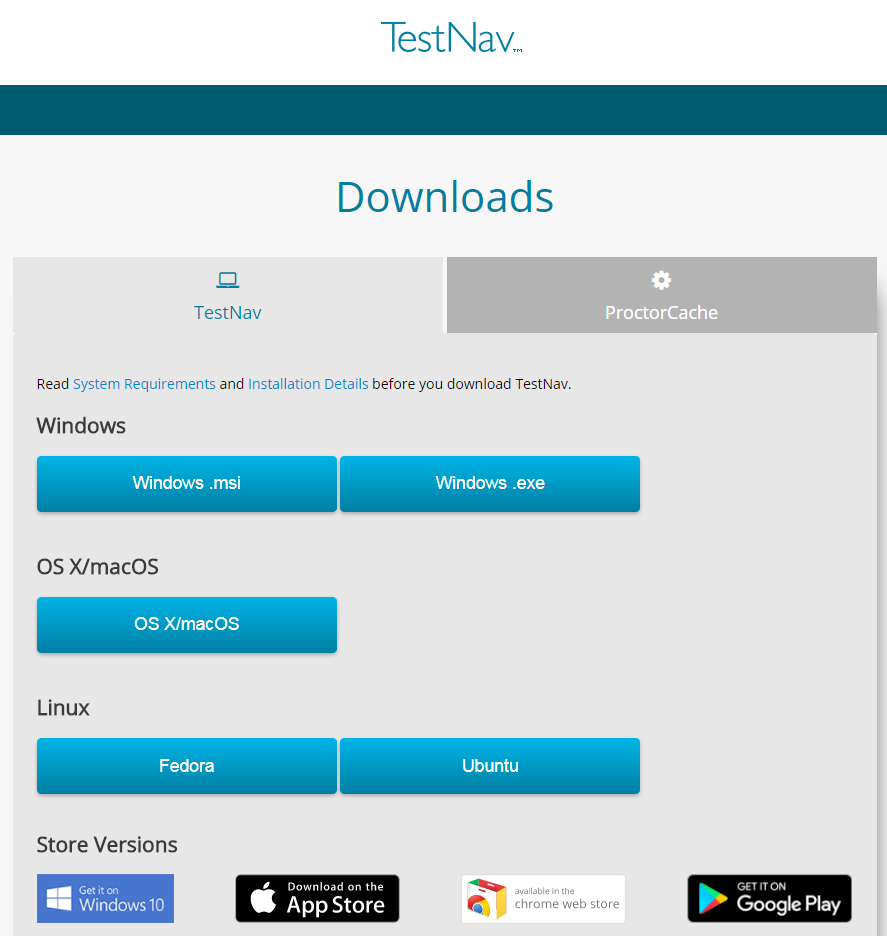 http://download.testnav.com
[Speaker Notes: If your school is downloading the TestNav 8 app, it is accessible at http://download.testnav.com. 

If you are using a device that requires an application installation, or if you are planning to use the TestNav Desktop application for laptops and desktops, you can download the app or apps that you will need from this site, or you can go to the applicable device store for Chromebooks, iPads, and Android devices. We will talk more about these device types shortly.

For now, if you are installing TestNav Desktop, there are options for Mac, Windows, and Linux. 
There are two options for Microsoft Window: .msi and .exe. 
The .msi file is optimized for network installation as a group and pushing out to multiple computers. 
The .exe file is for downloading onto individual computers.]
Proctor Caching
Proctor Caching is Pearson-supplied software that is used in conjunction with TestNav to reduce bandwidth requirements and accelerate the delivery of test content.
CanStock Photo
[Speaker Notes: What is Proctor Caching? 
Proctor Caching is Pearson-supplied software that is used in conjunction with TestNav to reduce bandwidth requirements and accelerate the delivery of test content.
It allows you to pre-cache test content to your local network before testing.
It reduces the burden on your Internet service provider (ISP) by eliminating redundant requests for test content.
Cached content is encrypted and stored locally.]
PearsonAccessnext
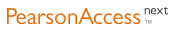 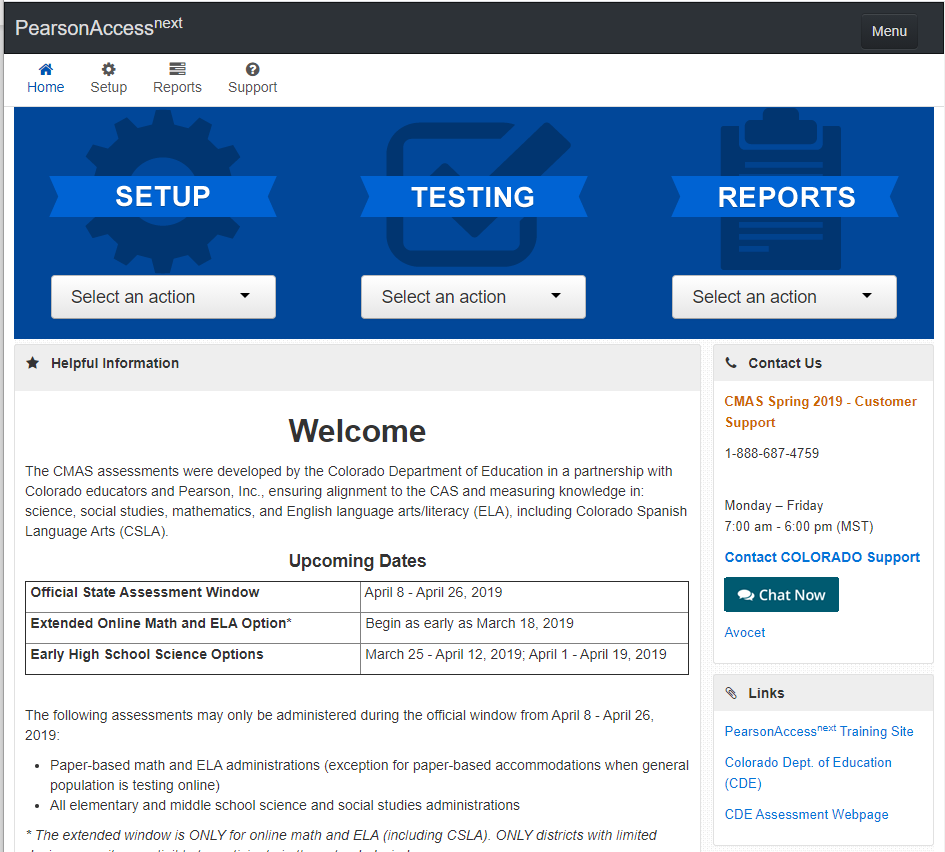 PearsonAccessnext Configurations
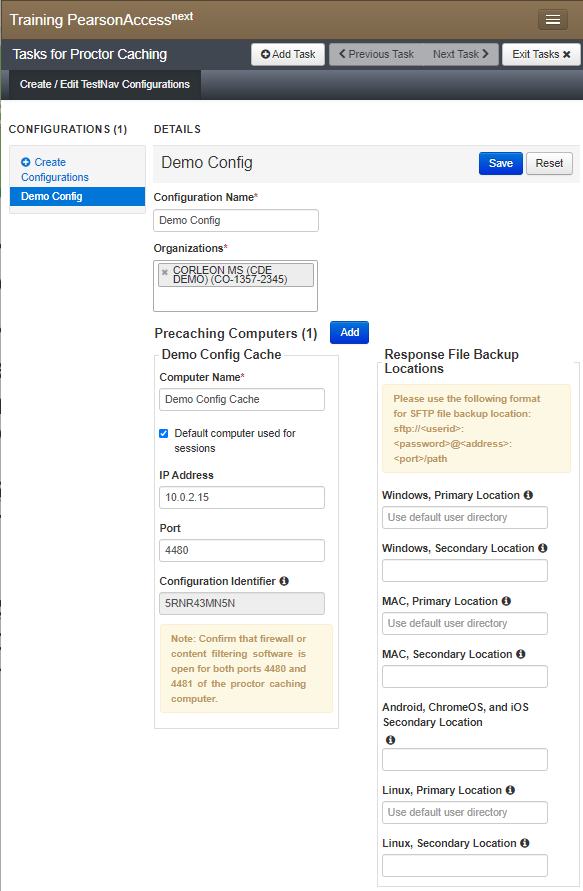 [Speaker Notes: When a student responds to a test question, TestNav saves the response in a saved response file (SRF) and sends these responses to the Pearson server. After the responses successfully save to the Pearson server, TestNav deletes the SRF.

Before testing, refer to your PA next user guide to configure TestNav and complete the following steps. 
Configure primary and a secondary save location through PA next .
Configure student accounts to have complete read, write, and delete access in these save locations.
Communicate SRF and log file locations to test proctors.]
PearsonAccessnext Configurations
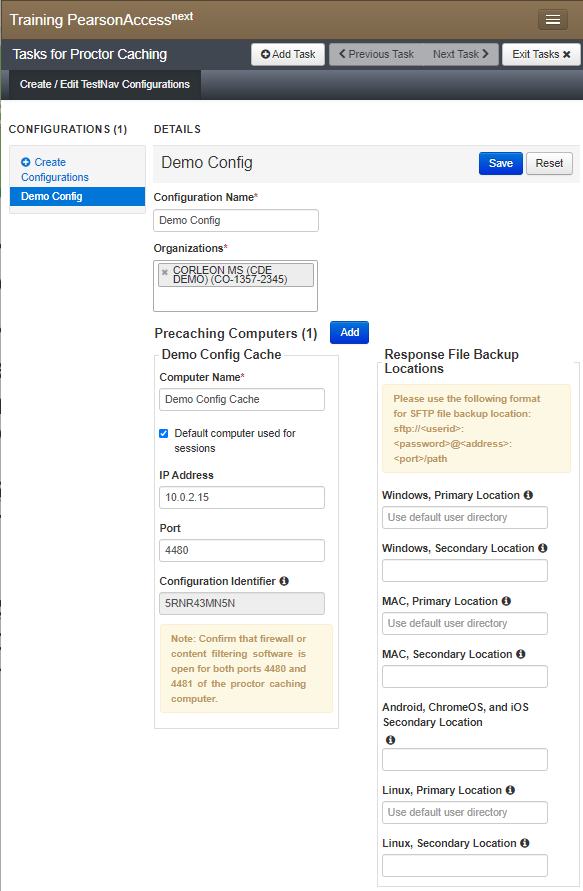 [Speaker Notes: When a student responds to a test question, TestNav saves the response in a saved response file (SRF) and sends these responses to the Pearson server. After the responses successfully save to the Pearson server, TestNav deletes the SRF.

Before testing, refer to your PA next user guide to configure TestNav and complete the following steps. 
Configure primary and a secondary save location through PA next .
Configure student accounts to have complete read, write, and delete access in these save locations.
Communicate SRF and log file locations to test proctors.]
Device Preparation
TestNav Desktop App Check
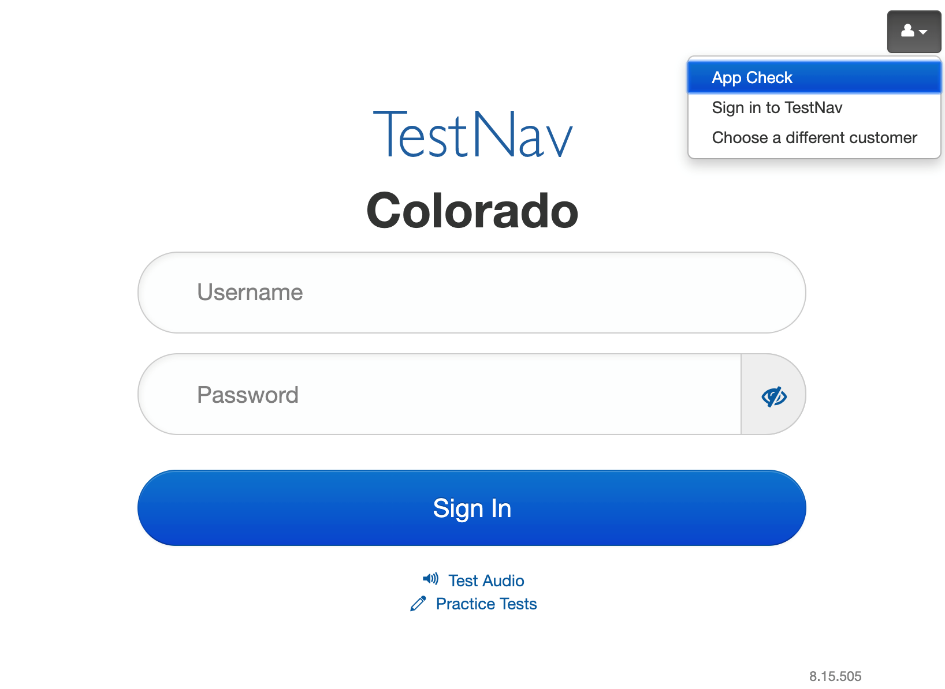 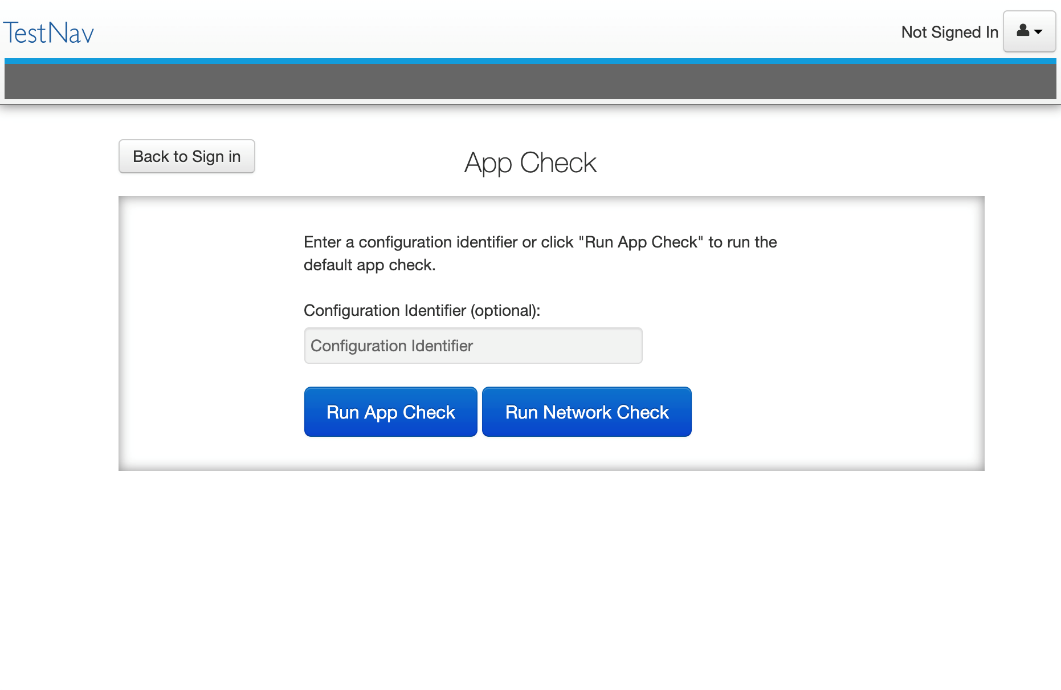 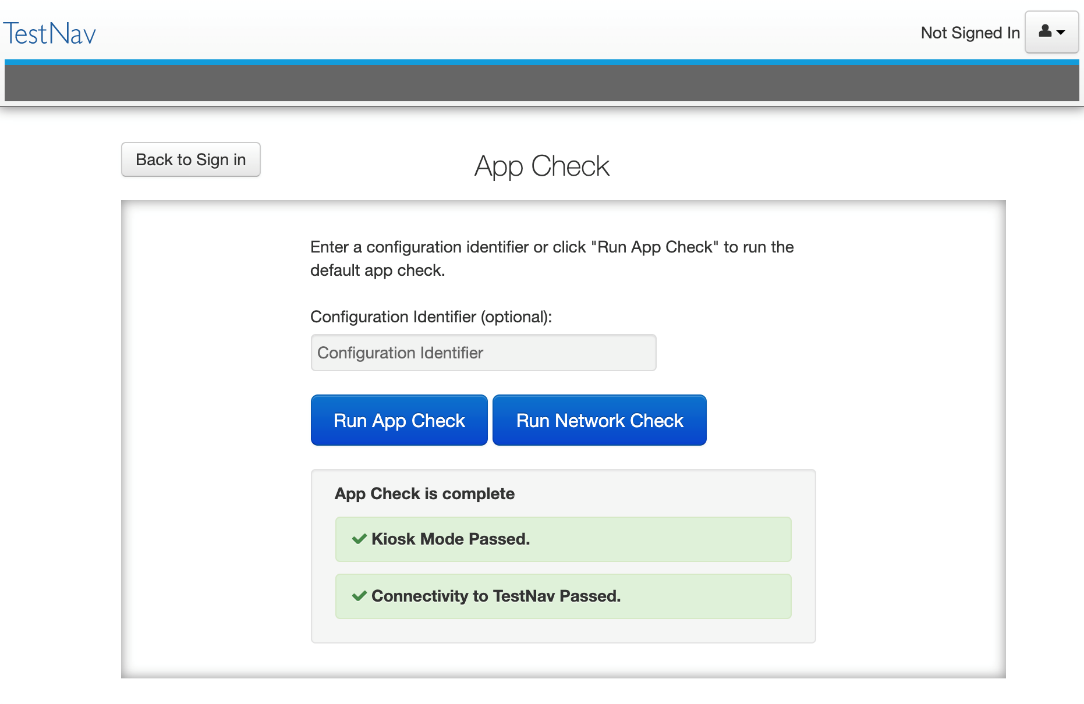 [Speaker Notes: Replaces the TN quick verification.

Can now check connection to the Proctor caching device with a configuration identifier created when you configure TN in PearsonAccessnext]
TestNav Desktop Network Check
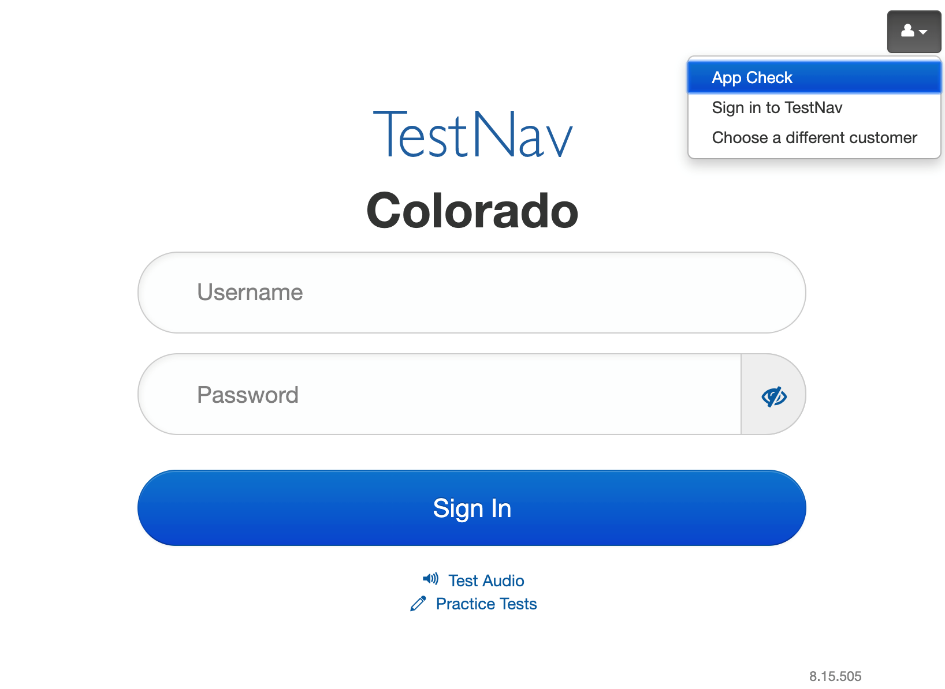 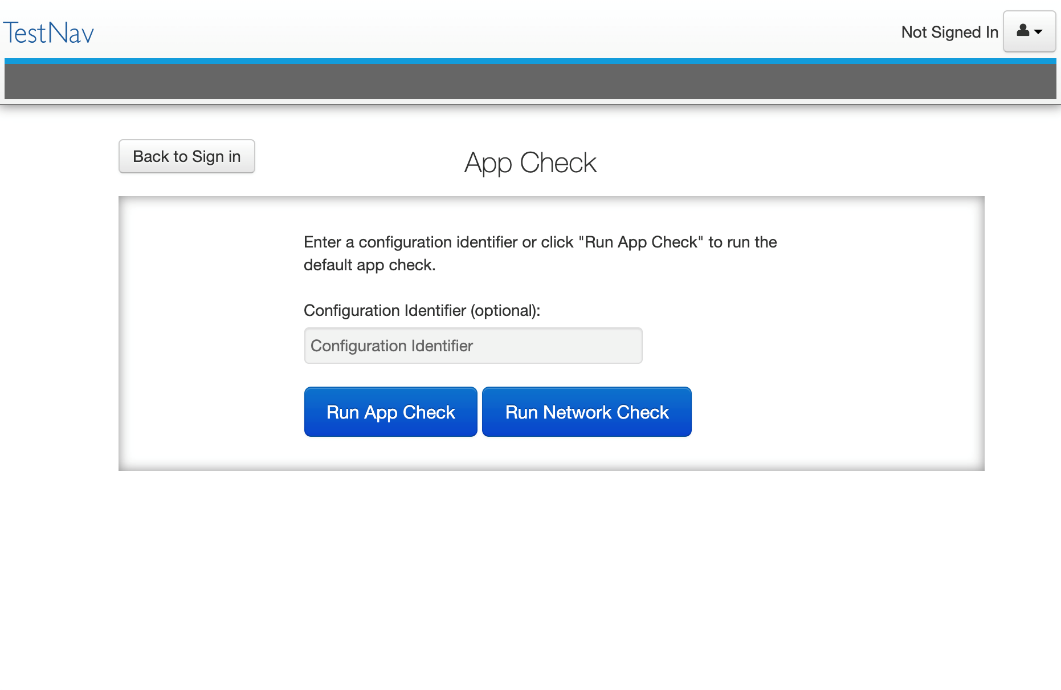 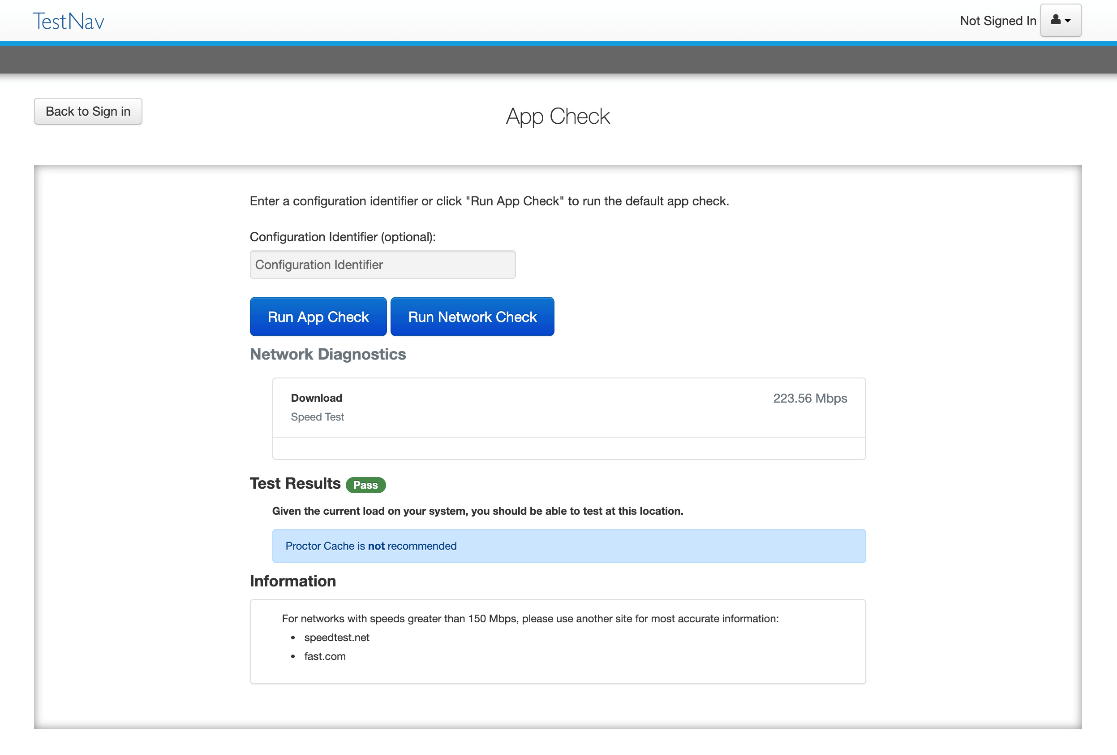 [Speaker Notes: Replaces the TN quick verification.

Can now check connection to the Proctor caching device with a configuration identifier created when you configure TN in PearsonAccessnext]
Best Practices and Recommendations
Section 2
Online Testing ComponentsNetwork PreparationProctor CachingDevice PreparationInfrastructure TrialSupport During Testing
1
3
2
5
6
4
Network Preparation
Online Resources
TestNav 8 Hardware and Software Requirements
https://support.assessment.pearson.com/x/AxZgAQ
Configure Content Filter & Antivirus Software
[Speaker Notes: TestNav content is dynamically hosted in the cloud. No static IP addresses or ranges can be provided.]
Content Filter & Antivirus Software
Troubleshooting
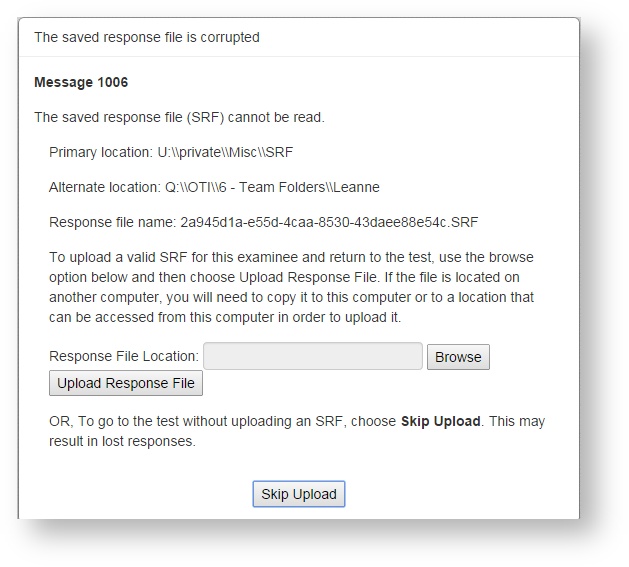 https://support.assessment.pearson.com/display/TN/Early+Warning+System+Triggers
Wireless Network Best Practices
[Speaker Notes: The increase in devices accessing school networks increases the need for stable WiFi networks, daily monitoring, and maintenance. To help network admins stabilize WiFi for online testing and classroom activities, Pearson field engineers collaborated with IT departments to present these requirements, recommendations, and troubleshooting tips.]
Wireless Network Best Practices
Wireless Network Best Practices
[Speaker Notes: Construction materials in schools can impact WiFi coverage and speed.

If possible, move the student devices directly under the AP. Even just couple of feet can make a big difference in throughput and signal strength.


When WiFi networks are set to use the same channel, they compete for limited bandwidth. Check for other WiFi names by opening the wireless options on your device for a list of WiFi networks. If you see many networks to choose from, you may encounter interference from these other networks.]
Wireless Network Best Practices
[Speaker Notes: Electronic devices that are not connected to the school's WiFi network, can still use the same 2.4GHz or 5GHz frequencies to connect


Personal devices communicate on the network, even while inside backpacks or bags. Email and social media notifications require the devices to send requests to maintain connectivity with the AP.]
ISP Notification
Section 3
Online Testing ComponentsNetwork PreparationProctor CachingDevice PreparationInfrastructure TrialSupport During Testing
1
3
2
5
6
4
Proctor Caching
Online Resources
Proctor Caching v2020.1 Hardware and Software

Requirements:
https://support.assessment.pearson.com/x/HAACAQ

Software:
http://download.testnav.com/
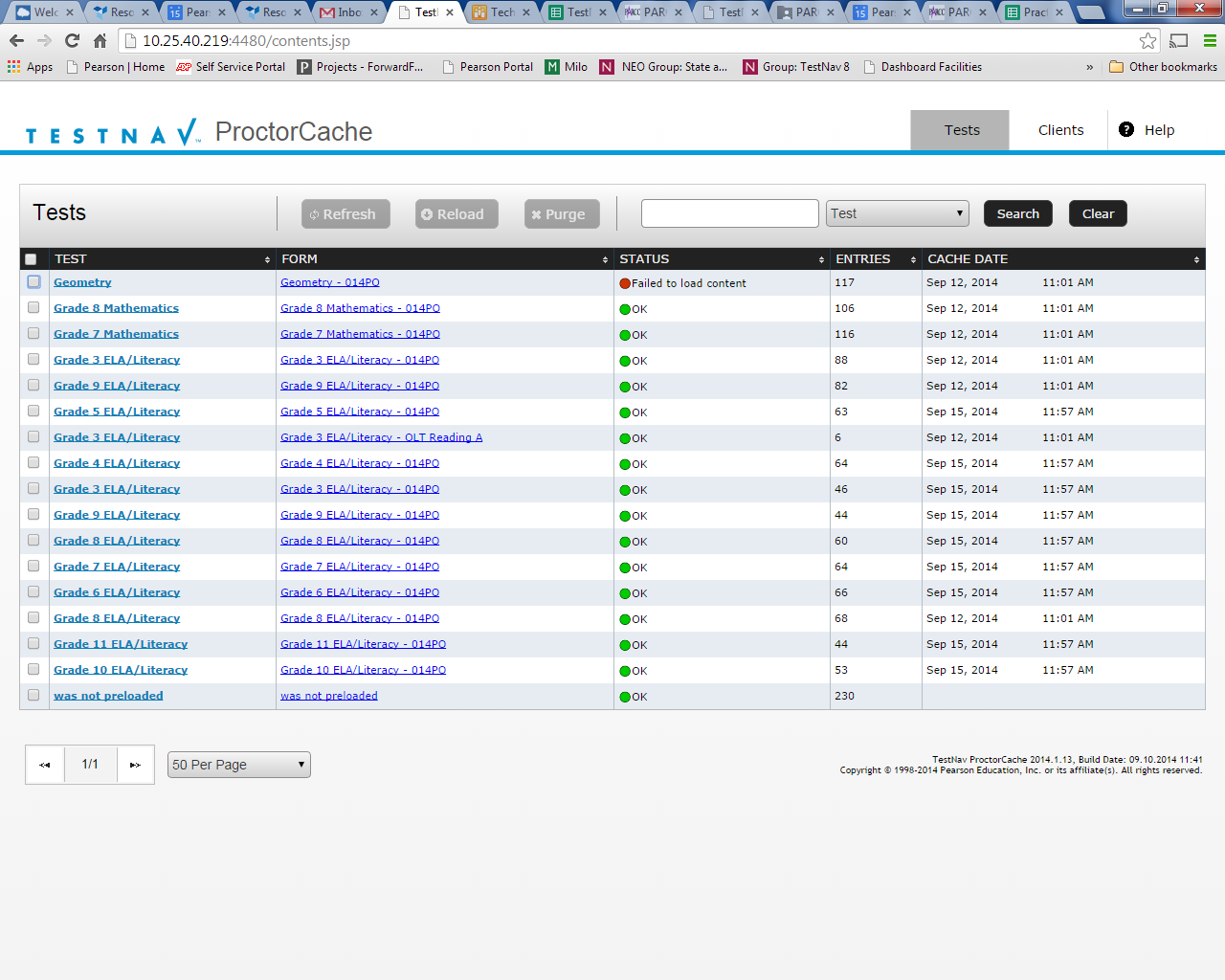 Proctor Caching – The Network
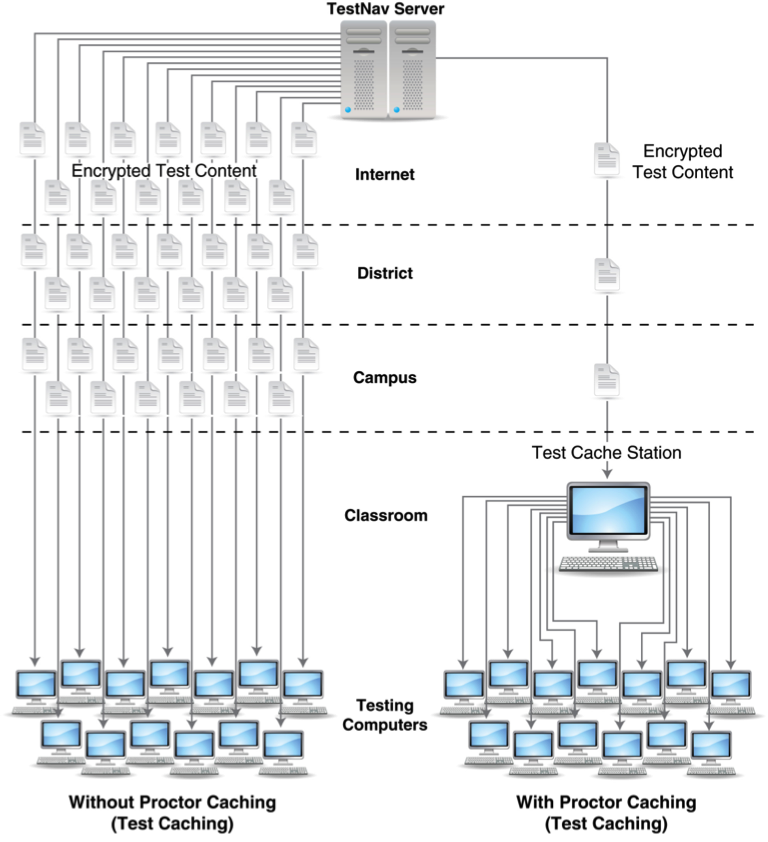 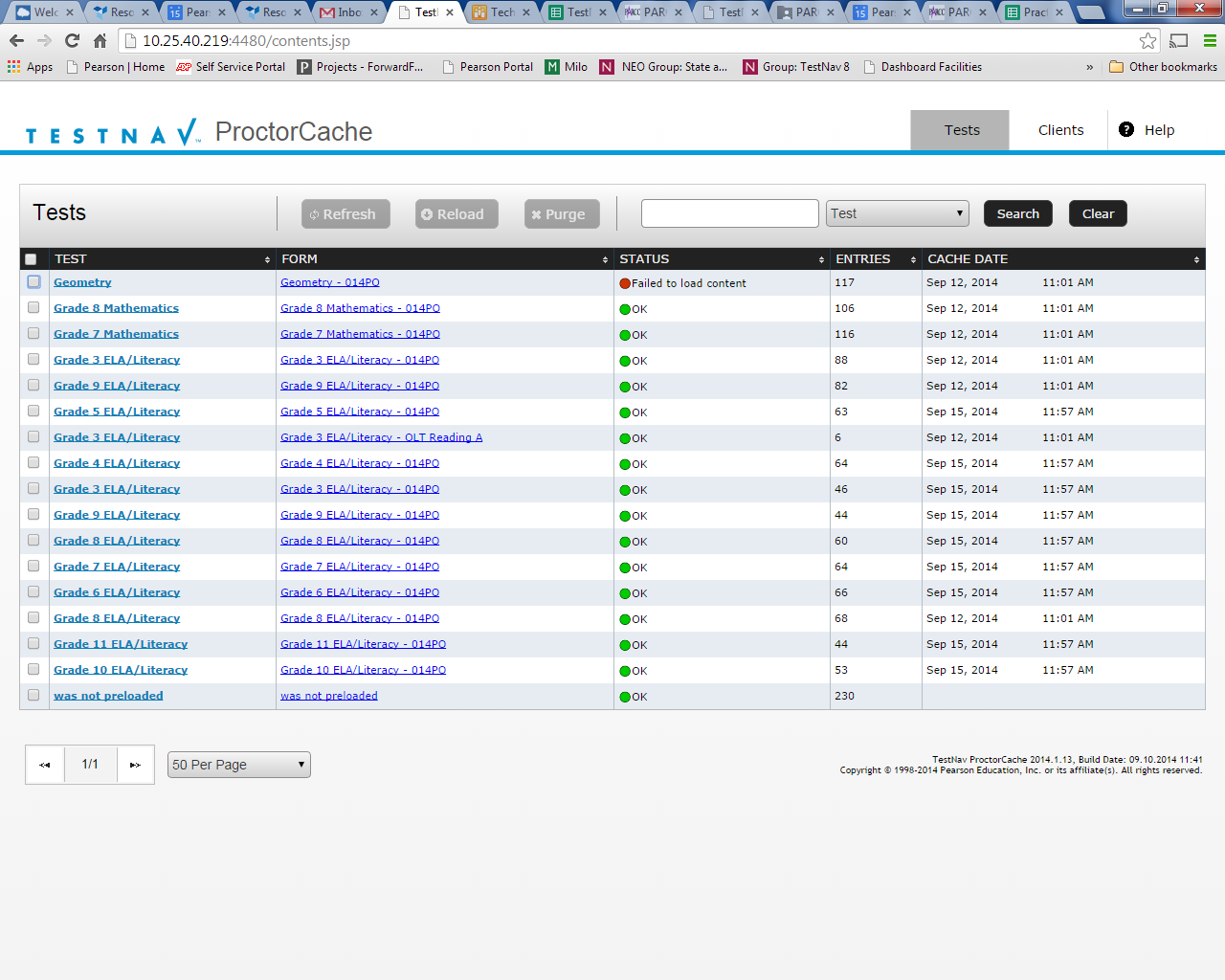 [Speaker Notes: This diagram illustrates the network traffic differences between using and not using Proctor Caching. Without Proctor Caching, as demonstrated on the left, multiple redundant copies of the same test are downloaded over the district’s ISP connection while students are waiting for the test to load. This heavy use of bandwidth not only affects how quickly tests load for students, but also the available bandwidth for all other Internet-related activities within the district.

With Proctor Caching, as seen on the right, districts will pre-cache one copy of each test and tests will be served to the students from the Proctor Caching machine. This minimizes redundant requests for test content over the district ISP connection, loads tests faster for students, and minimizes the effect of computer-based testing on district bandwidth utilization.

Districts have the flexibility to decide where to implement Proctor Caching in the network environment.  Based on local network considerations, districts can implement Proctor Caching machines at the district, school, or classroom level.

Proctor Caching is highly recommended.]
Proctor Caching Requirements
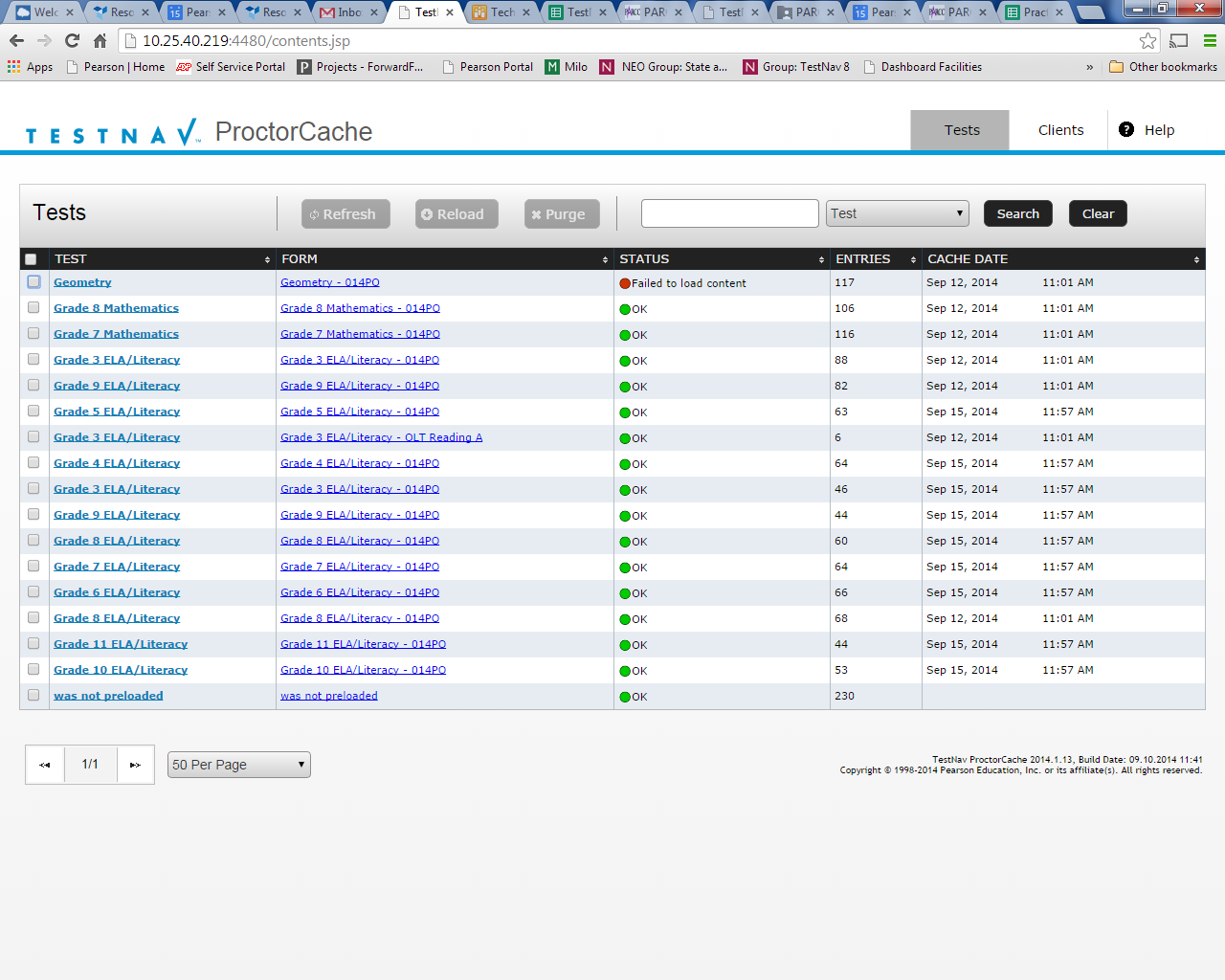 Proctor Caching in CMAS 2019
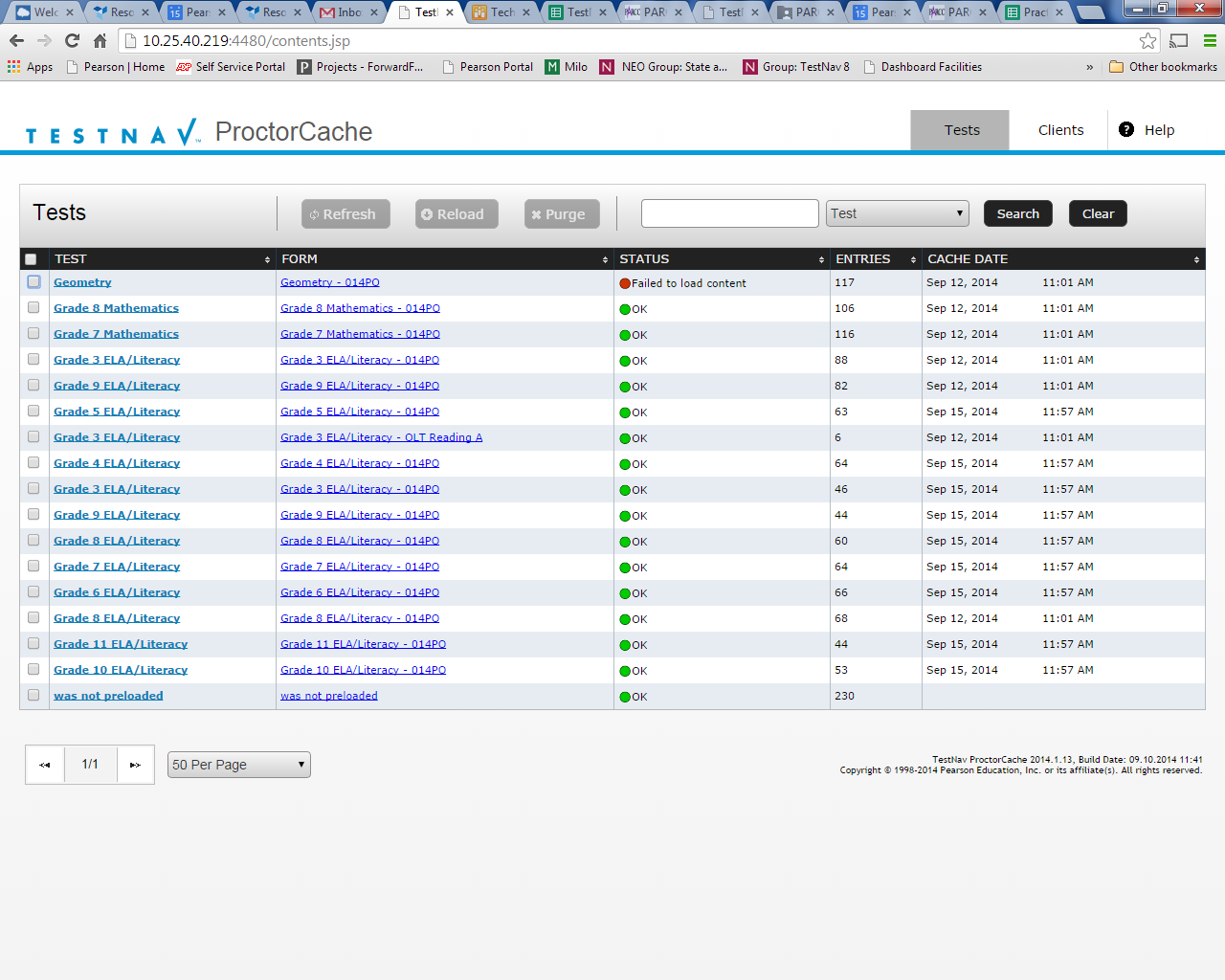 Proctor Caching History
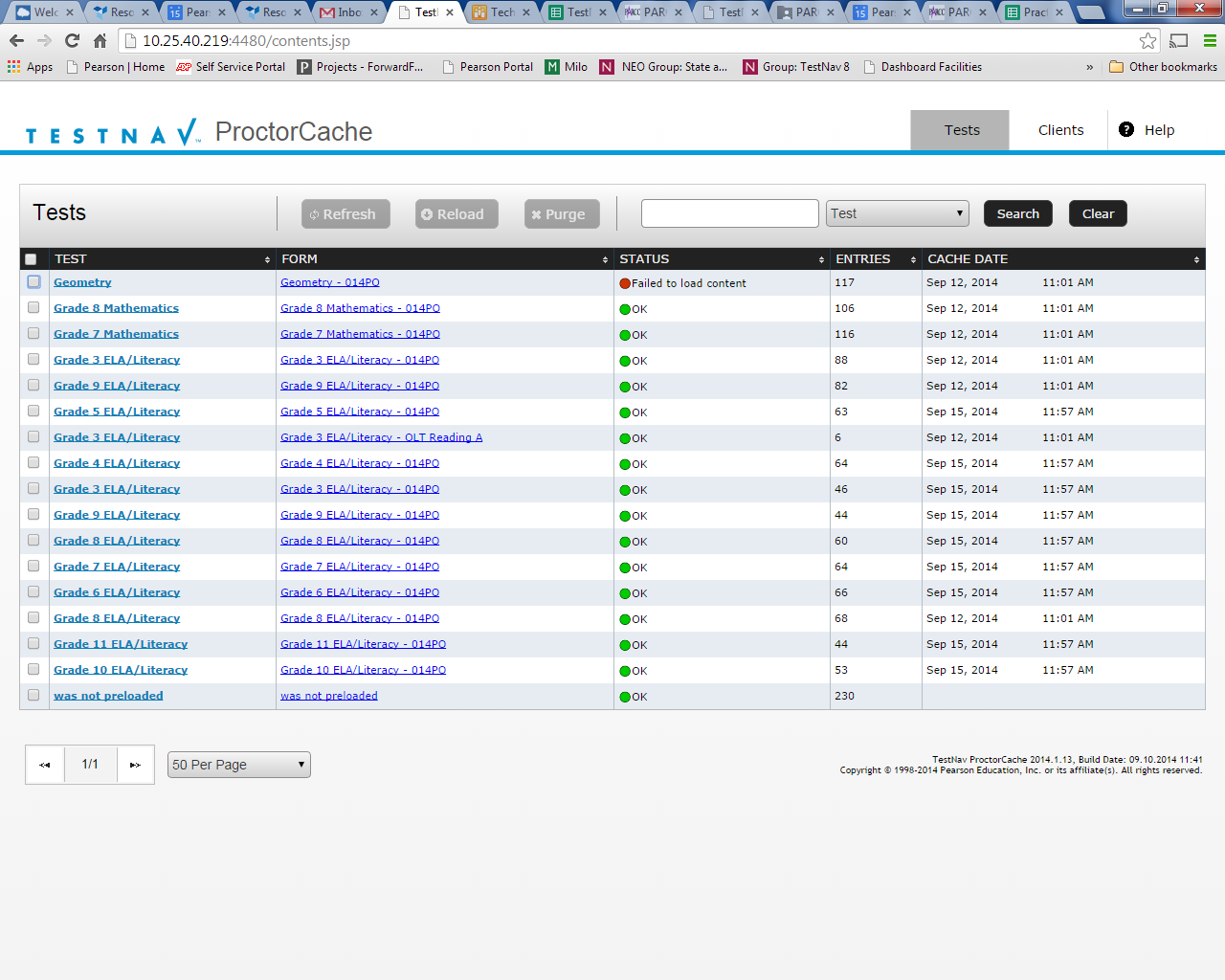 Proctor Caching Considerations
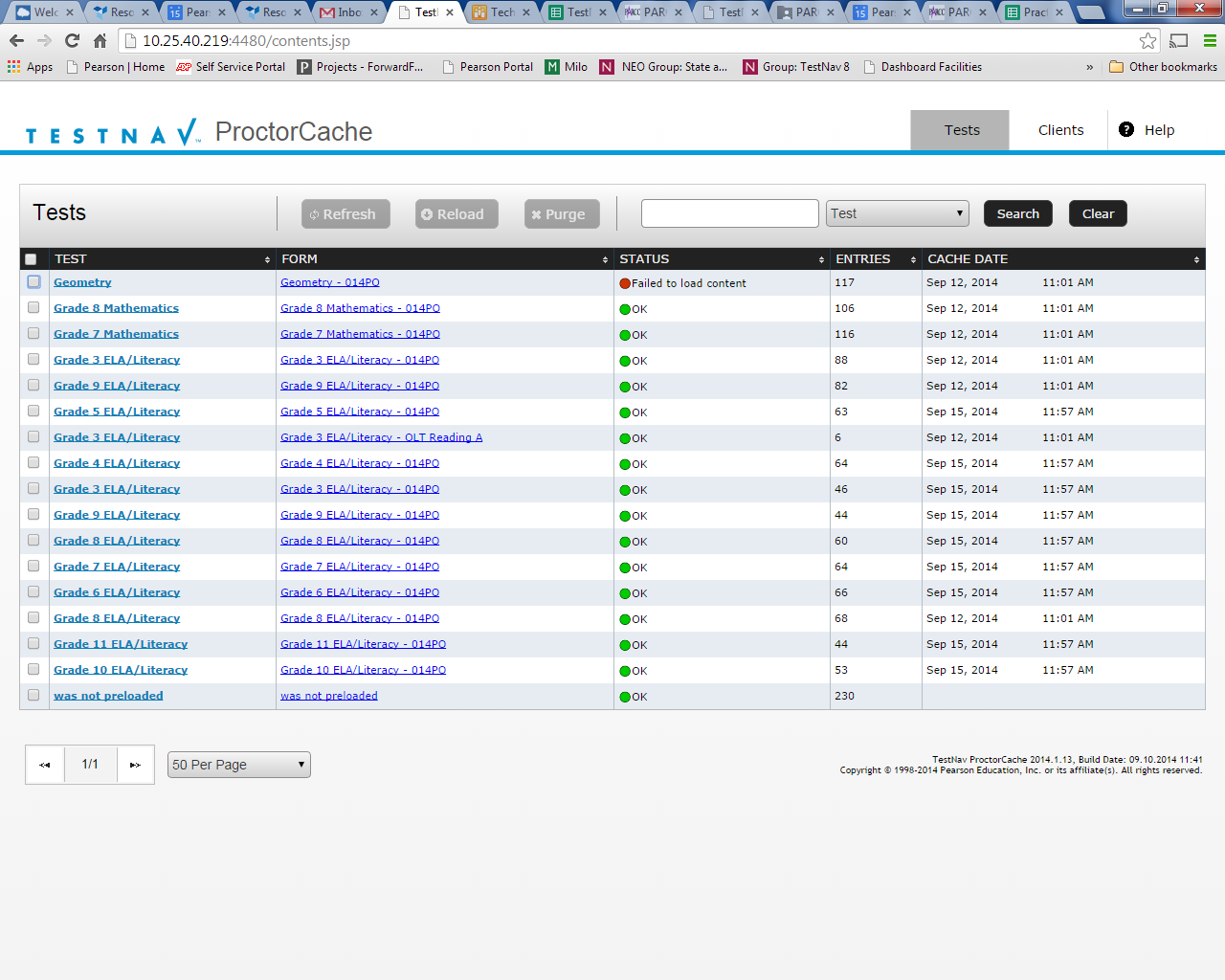 Pre-Installation Planning
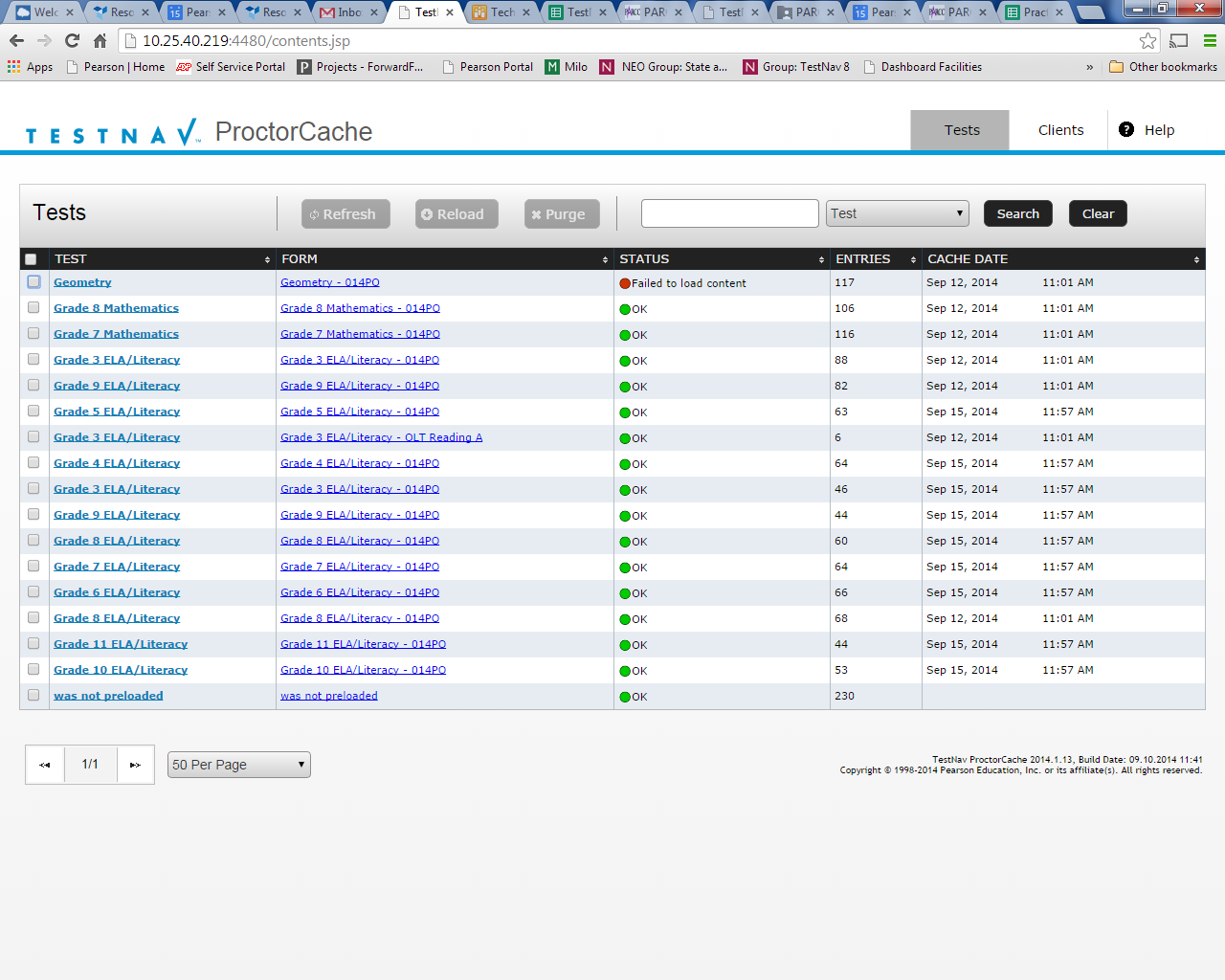 Proctor Caching Requirements
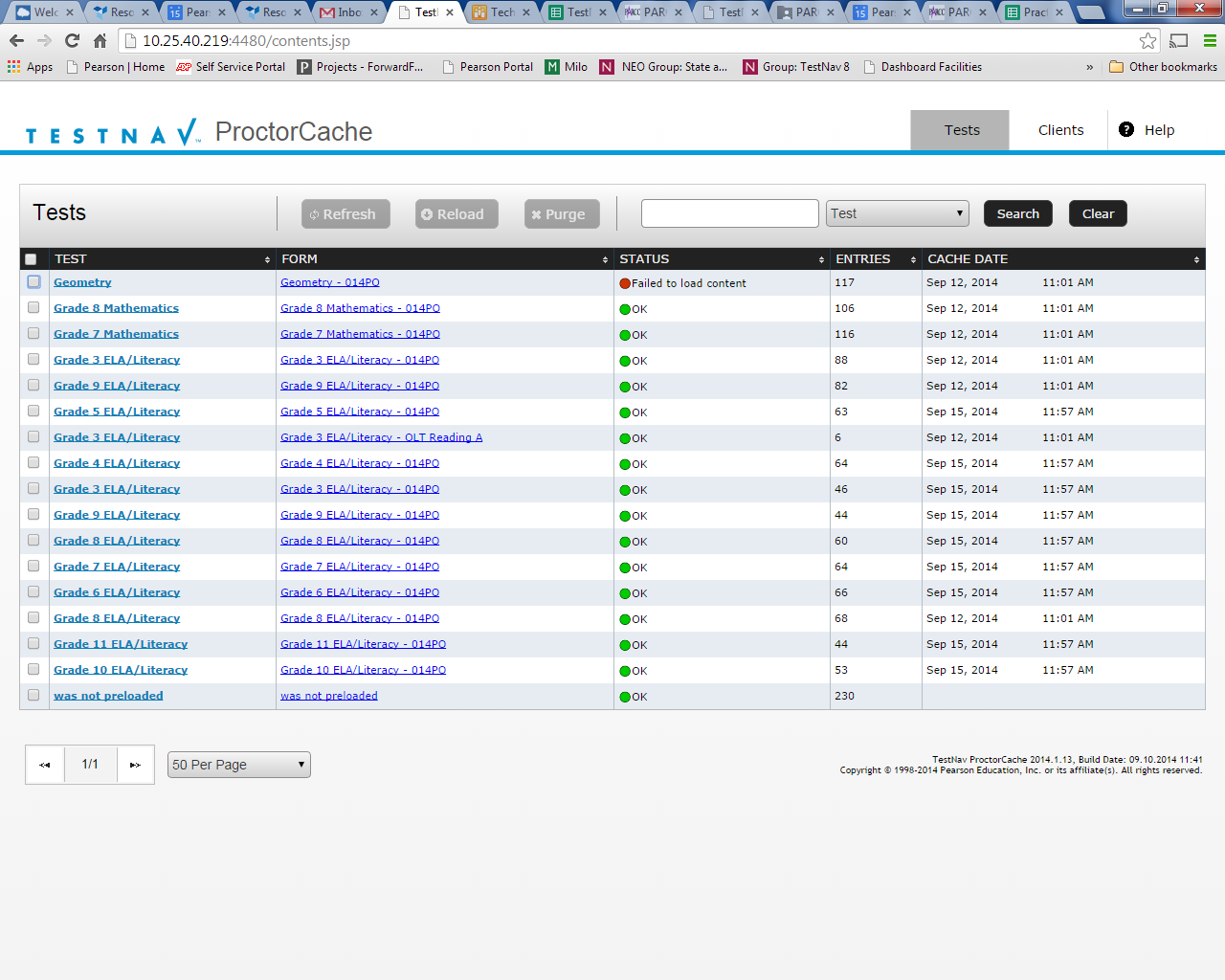 https://support.assessment.pearson.com/x/HAACAQ
[Speaker Notes: Proctor Caching runs solely on Windows.

It does not require an underlying server-based operating system.  It can run on desktop class hardware and a desktop class operating system, which gives districts flexibility on what machines they use for Proctor Caching.


Proctor Caching uses TCP Port 80 for communication between the Proctor Caching machine and the Pearson servers, and ports 4480 and 4481 for communication between testing workstations and the Proctor Caching machine.

Because testing workstations must know a predictable network location for the Proctor Caching machine, Proctor Caching requires a fixed internal IP address. Those districts that require Internet traffic to pass through an upstream proxy server will have to configure Proctor Caching to point to their proxy server.  For details on setting up an upstream proxy, refer to the Windows or Mac “Tips on Proctor Caching” section in the TestNav 8 Proctor Caching User Guide.]
Install & Device Requirements
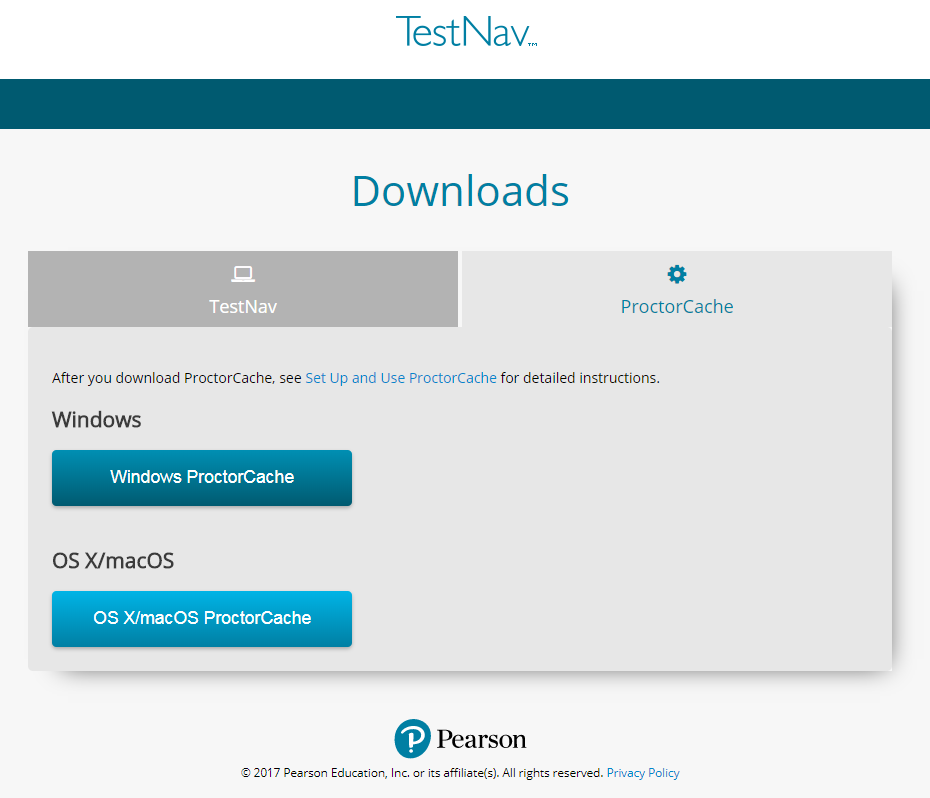 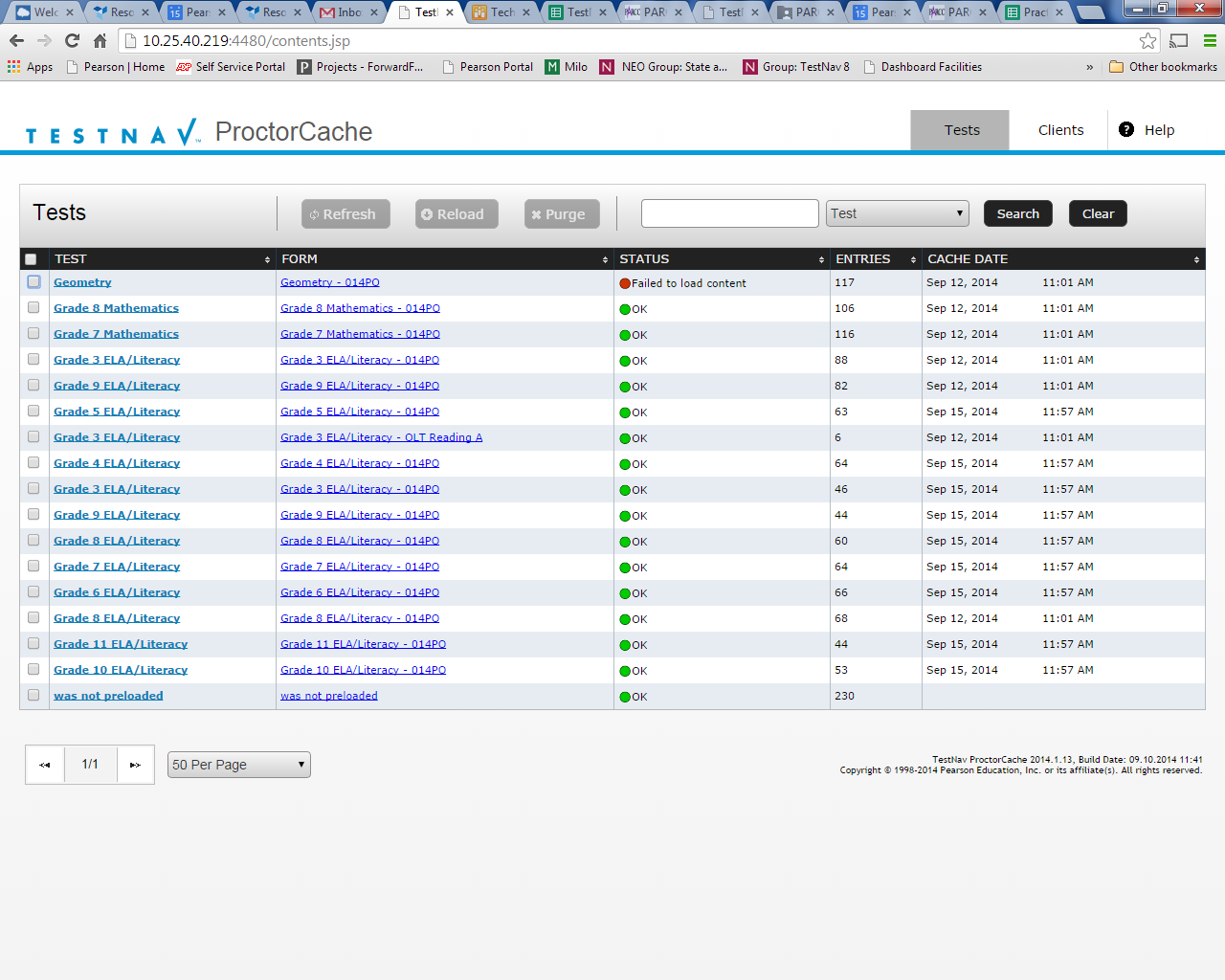 Configure TestNav Setup
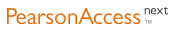 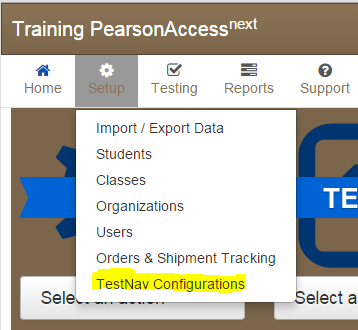 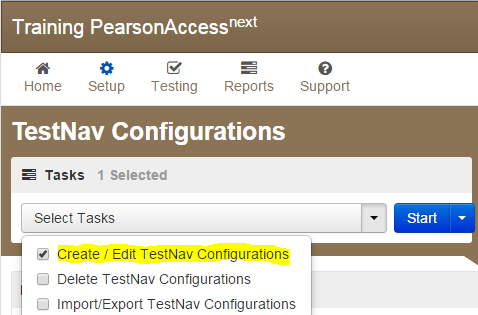 [Speaker Notes: Next you will need to create a TestNav configuration. Sign in to the CMAS PearsonAccessnext website. Technology staff will need to receive secure access from their district coordinator.  

The Configuration screen can be accessed by selecting Setup and then TestNav Configurations from the drop-down menu. This will allow you to access the configurations settings to set primary and secondary temporary student response save locations for TestNav, and if applicable, set up a connection to your Proctor Caching machine(s).

Select Create/Edit Configurations from the tasks menu to launch the Configuration screen.]
Configure TestNav Setup
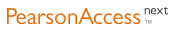 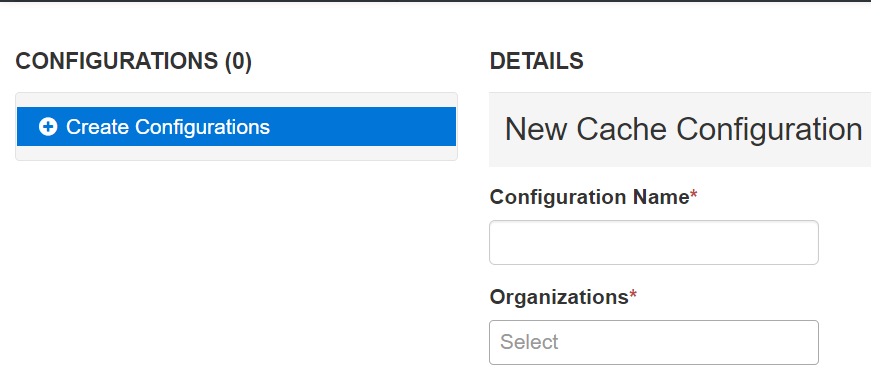 [Speaker Notes: You will be prompted to name your configuration. Configuration names must be unique within the CMAS PearsonAccessnext website for your state. Note that the Training site is shared by multiple states so configuration names must be unique across multiple states in the Training site. Pearson recommends using only letters and numbers in this field, as other characters may cause problems with test delivery.  For example, Computer Lab 1 and Computer Lab 2, or High School and Middle School. 

Next, using the Organizations drop-down menu, select the appropriate school or district from the menu. Regardless of the organization level, you will have the ability to add multiple settings (and Proctor Caching machines) to the configuration.]
Configure TestNav Setup
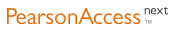 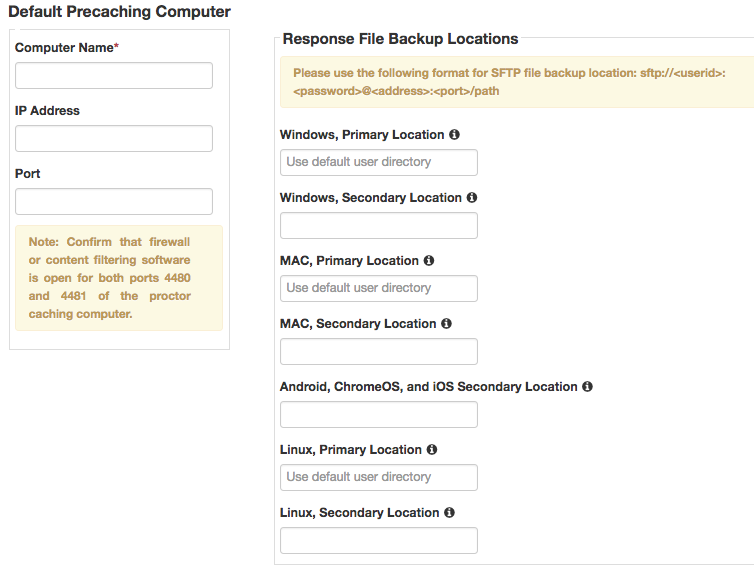 SFTP file backup location format: sftp://<userid>:<password>@<address>:<port>/path
[Speaker Notes: Next, you can identify the Proctor Caching computer. In the “Default Precaching Computer” section, enter a computer name, the computer’s IP address, and port information. 

The computer name will be the name that displays when selecting a Caching machine during test session creation.  If you will be Proctor Caching, provide the internal network IP address of the caching machine and the port number, which unless modified is 4480 for Pearson-supplied Proctor Caching. The IP address should be a static address to ensure students can access content during testing. Also note, the computer selected for Proctor Caching should not be a student testing machine.

Check “Uses Pearson Precaching Software.” 

If you will be using a non Pearson-supplied caching solution, you will uncheck the box next to “Uses Pearson Precaching software” and make sure the port is the correct port for the caching solution you will be using.

If you will not be Precaching, simply leave the IP Address and Port fields blank; you will still need to complete the next steps for TestNav. 

For Response File Backup Locations, it is recommended that a Secondary Location be specified for Windows and Macintosh computers. The Secondary Location must be writeable by students and can be a network share on school network or a shared location on the local computer.]
Completed TestNav Configurations
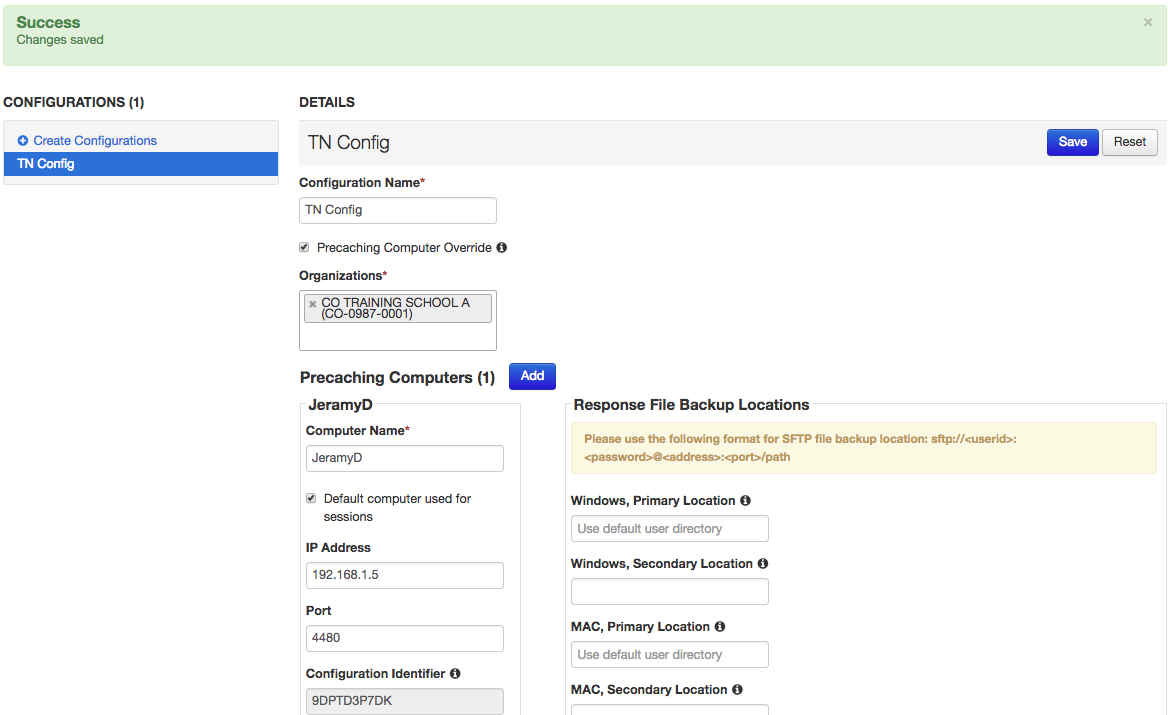 [Speaker Notes: A green Success! message will display after successful configuration. A red error will appear if there are issues. 

To view, add, or make changes to an existing configuration, click on the configuration name under “Configurations.”

Also note that the configuration identifier has now been added. Use this unique number to test that specific configuration with AppCheck.]
Import and Export TestNav Configurations
[Speaker Notes: Date when Configurations can be added will go here once available.]
Proctor Caching Monitoring
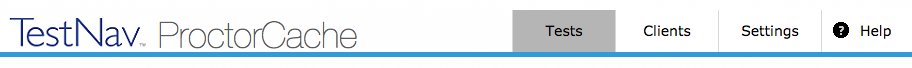 URL: http://<Static IP Address>:4480
Tests Tab
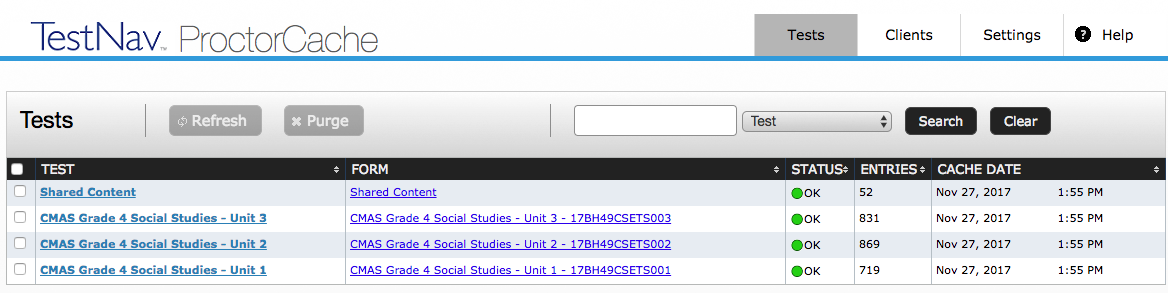 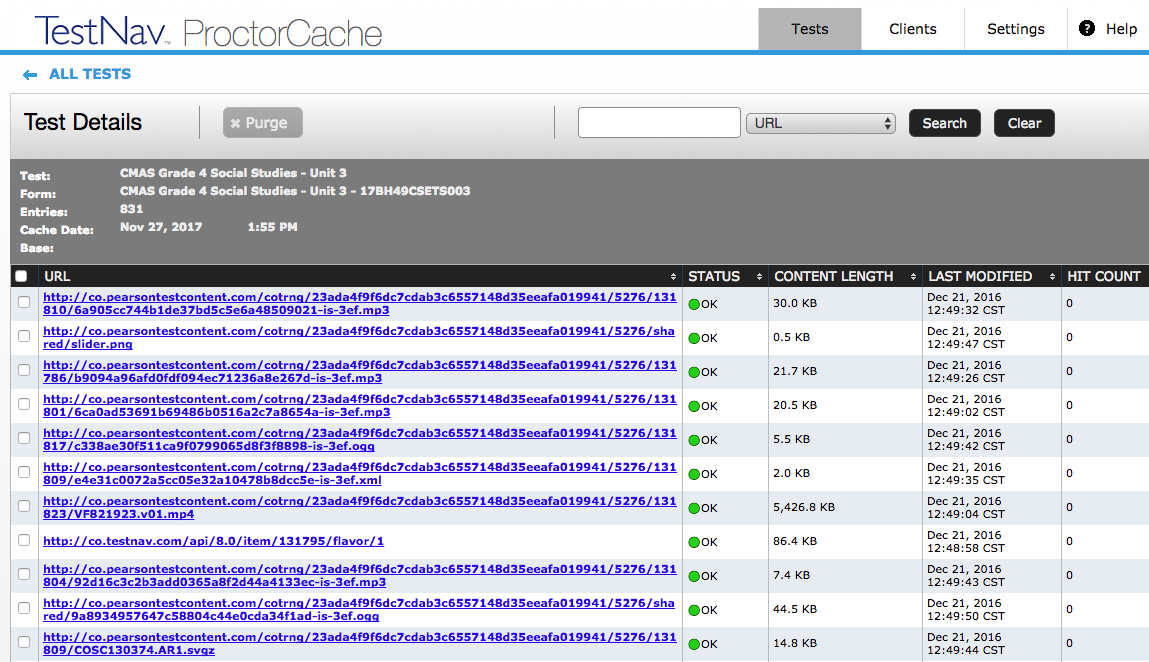 [Speaker Notes: On the Tests tab content is displayed at the Test and Form level.

Functionality is available to refresh, reload, or purge selected test content if necessary, and requires a password. The password is available in the Proctor Caching User Guide to protect against unauthorized deletion of cached content.

Clicking on a test name will display the Test Details screen which displays individual items in a test.]
Tests Tab – Status
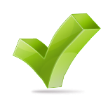 Ok – Content is successfully cached.
Not Loaded – Content is not cached.
Waiting… - Loading Content.
Loading… - Loading Content.
Failed to load content – There was a failure to load content.
MD5 Check Invalid – MD5 comparison Failed.
MD5 Mismatch – MD5 comparison was completed but files did not match.
	In general, any status in red is a critical problem.  Any content with a red status should be checked and Reloaded.  If the problem is not resolved contact Pearson Support.
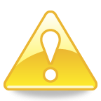 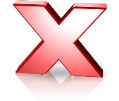 [Speaker Notes: The Tests tab provides status indicators for each item of cached test content.
An OK status means the content has successfully cached.

The yellow status indicators appear when the content is in the process of being cached.
Not Loaded means the content is not cached.
Waiting… means the content is in the queue, waiting to be loaded,
 and Loading… means the content is currently loading.

Red status indicators indicate problems with cached content.  
Failed to load content  means there was a failure to download content .

Proctor Caching also performs an MD5 check once an item has been cached to compare the test content on the Pearson servers with the cached item.  The MD5 check should show that the items are identical.
MD5 Check Invalid means the MD5 comparison could not be completed successfully.
MD5 Mismatch means the MD5 comparison was completed but the files did not match.
In general, any status in red is a critical problem.  Any content with a red status should be checked and reloaded.  

If the problem is not resolved, contact Pearson Support for technical assistance.]
Client Tab
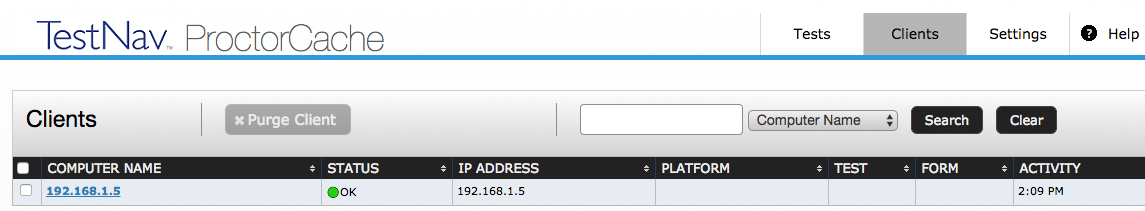 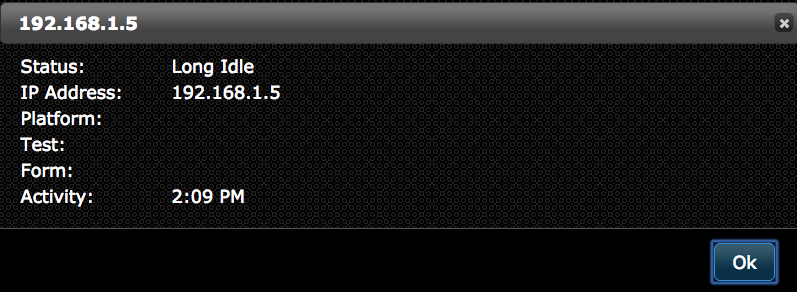 [Speaker Notes: The Clients tab offers a quick view into client computer connections. Each computer can be clicked to bring up an individual Client Details screen. It provides visibility to which testing workstations have requested test content from the Proctor Caching server.]
Client Tab – Status
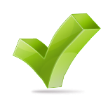 Ok – Client is active.

Idle – 5 to 30 minutes since client was active.
Long Idle – 30 minutes to 12 hours since client was active.

Clients are removed after 12 hours of inactivity.
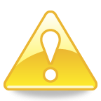 [Speaker Notes: The Client List tab also provides status indicators including:
Ok – meaning client is active
Idle – 5 to 30 minutes since client was last active
Long Idle – 30 minutes to 12 hours since client was last active

Clients are removed after 12 hours of inactivity.]
ProctorCache Password
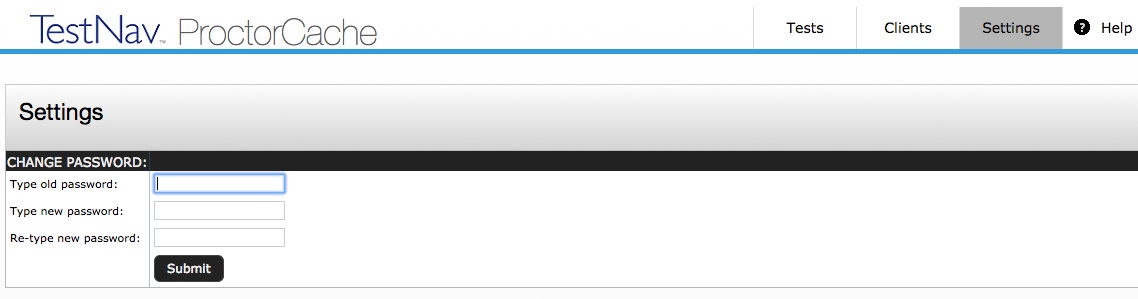 [Speaker Notes: What does the new Proctor Caching software offer? 
The user interface has been redesigned to include the following enhancements: 
renaming the Contents tab to Tests and the Client List tab to Clients for clarity,
simplifying use by consolidating information previously displayed on the Home page into the Clients and Tests tabs,
resolving issues with Internet Explorer 11 not displaying the list of cached content, 
Enabling a more robust comparison between content on the caching computer and content on the Pearson server, to verify the cache has the most up-to-date content, and
renaming the “undefined” directory to “Was not Preloaded” to eliminate confusion.

CMAS recommends that all schools upgrade to the latest version to take advantage of these enhancements.]
Additional Technical Notes
54
[Speaker Notes: Note that Java runtime is included with Windows install and Java runtime plugin is required for PearsonAccessnext pre-caching functionality.

For additional help, refer to the Proctor Caching User Guide. The guide provides details for planning, installing, and monitoring, as well as “Tips on Proctor Caching.” The “Tips” section provides guidance on changing computer settings and how to edit the configuration file to point to an upstream proxy computer if needed.]
Section 4
Online Testing ComponentsNetwork PreparationProctor CachingDevice PreparationInfrastructure TrialSupport During Testing
1
3
2
5
6
4
CMASComputer OS System Support
56
CMASComputer OS System Support
57
CMASComputer OS System Support
58
CMASComputer Tablet System Support
Chromebooks
iPads
59
Hardware Requirements
Windows: 7, 8.1, 10
OS X/macOS: 10.13, 10.14, 10.15
Linux:
Fedora 28 (64-bit)
 Ubuntu 18.04 (64-bit)
[Speaker Notes: Even though TestNav can be installed, the application still has a few minimum technology requirements. We will cover Windows, Mac OS X, and Linux now, and then discuss Chromebooks, iPads, and Android devices separately.]
Installable TN on Windows, OSX, & Linux
TestNav Desktop Mass Install
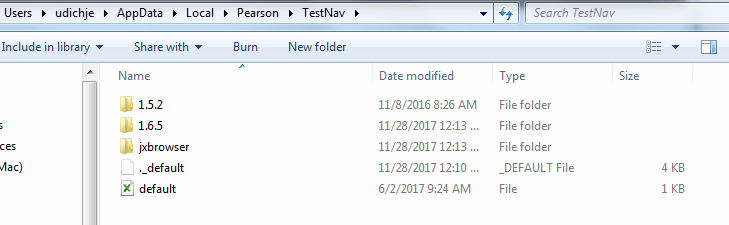 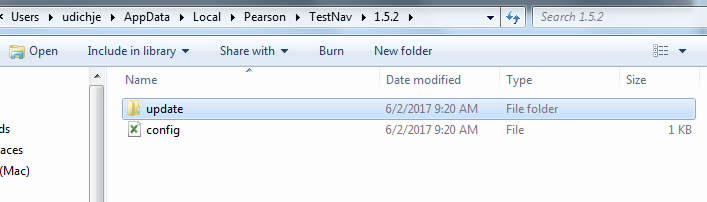 [Speaker Notes: Because TestNav installation does not add entries to the Windows registry, you can copy the TestNav application and push it to student computers for mass installation.

TestNav program file updates are saved in {user_home}\AppData\Local\Pearson. You must give     students write access to the update directory.
Any necessary patch updates automatically install whenever TestNav starts or when a student attempts to log in.  
You can also push the latest TestNav update, rather than waiting until each student opens TestNav. 
To push an update, take a snapshot of the Pearson folder, and push that folder to all student computers.
Updates that require reinstallation of the TN app are scheduled for winter and summer breaks.
Pearson will communicate all updates with instructions in advance.
When you install TestNav Desktop, it creates the TestNav folder within the Pearson folder shown in the path above. The TestNav folder contains the following:
The default file, which stores the customer login preference for the next login]
Point TestNav 8 App Toward TestNav URL
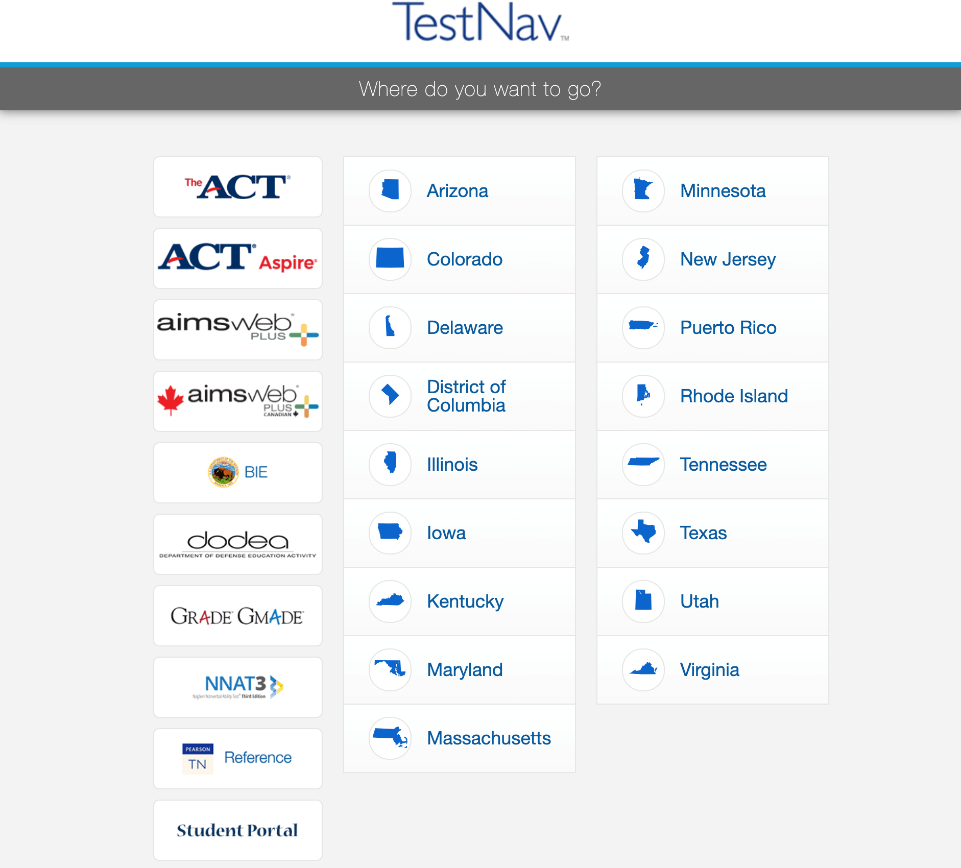 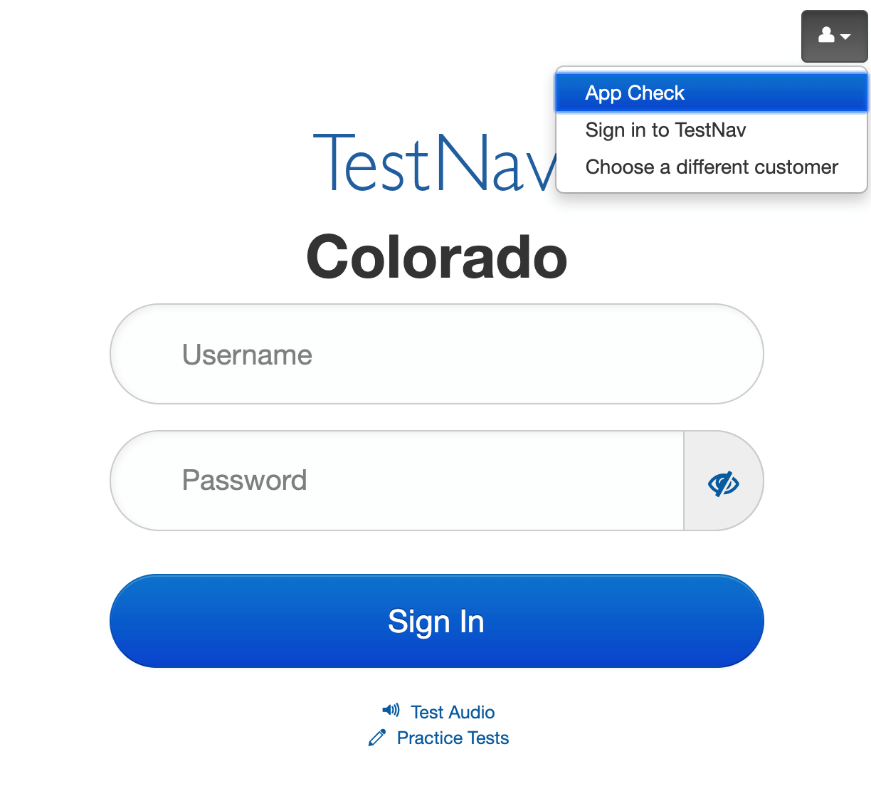 Select Colorado for all operational assessments Science, Social Studies as well as for CMAS ELA and Math assessments.
Choose the icon in the top right hand portion of the screen and select > Choose a different customer.
Chromebook System Requirements
[Speaker Notes: Before we go into the actual setup steps, let’s have a look at the system requirements. It’s important to note some highlights for the Chromebooks. Listed on the slide and also found on the TestNav 8 support pages are the minimum and recommended memory requirements. TesNav requires at least Chrome OS 57 or higher.

There are no Java or browser requirements for Chromebooks, as students will use the TestNav 8 App to access their test content. It is important to note that TestNav cannot be launched using a browser on a Chromebook.]
Chromebook Highlights
https://support.assessment.pearson.com/x/NgccAQ
[Speaker Notes: Add a note about googles policy change
Add update policy]
iPad System Requirements
[Speaker Notes: Now let’s look at iPads. Before we go into the actual setup steps, let’s have a look at the system requirements. It’s important to note some highlights for the iPad. Listed on the slide and also found on the TestNav 8 support pages are the minimum and recommended memory requirements. TesNav requires at least iOS 10.1 and higher.

There are no Java or browser requirements for iPads, as students will use the TestNav 8 App to access their test content. Again, like Chromebooks, TestNav cannot be launched using a browser on an iPad.]
iPad Highlights
https://support.assessment.pearson.com/x/OAccAQ
Virtual Devices and Online Assessment
Section 5
Online Testing ComponentsNetwork PreparationProctor CachingDevice PreparationInfrastructure TrialSupport During Testing
1
3
2
5
6
4
Online Resources
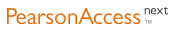 How-to Videos
Create a TestNav Configuration - https://www.youtube.com/watch?v=xT0Oo8zHKUs 
Create an Online Test Session - https://www.youtube.com/watch?v=HnKXqPp-brg 
Precache Test Content - https://www.youtube.com/watch?v=wbBjic1dHMA 
TestNav Configuration
https://support.assessment.pearson.com/x/L4Dy 

Configure Response File Backup Locations
https://support.assessment.pearson.com/x/LIDy 

Proctor Caching 
https://support.assessment.pearson.com/x/LYDy 

PearsonAccessnext User Guide 
https://support.assessment.pearson.com/x/LYDy
Description
Technology Setup
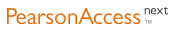 [Speaker Notes: Before conducting an Infrastructure Trial, it is important that the Technology Setup be completed and that technology coordinators, school personnel, and students are all equally prepared to participate in the Infrastructure Trial.

For the Technology Setup, it is recommended that these steps be completed:

Configure the network, so that network security devices such as content filters and firewalls allow connectivity with PearsonAccessnext, TestNav, Proctor Caching, and email communication with Pearson.

Proctor Caching software should be installed on selected computers with local static IP addresses.

TestNav and Proctor Caching configurations will then need to be added to PearsonAccessnext for both the production site and the training site.

Practice tests available in the Training site, as well as sample items and student tutorials can be utilized to gain further experience with TestNav and the CMAS test administrations.

Once the Technology Setup is completed, schools can then conduct an Infrastructure Trial to collectively evaluate the test environment. This will allow schools to identify and resolve any remaining potential issues prior to the CMAS test administrations.

For detailed steps on Proctor Caching and TestNav configuration please reference the “Proctor Caching & TestNav Configuration” training module.]
PearsonAccessnext Setup
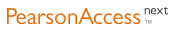 [Speaker Notes: Once TestNav and Proctor Caching configurations have been added to PearsonAccessnext, the next set of tasks can be completed by school personnel:

Sample Students can be created in the PearsonAccessnext Training site in order to administer an Infrastructure Trial. 

Online Testing Sessions will then be created.

And from each session print Student Testing Tickets, Session Unlock Codes, and Rosters may be printed in preparation for the Infrastructure Trial.

We will now demonstrate each of these tasks.]
Create Sample Students
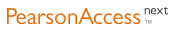 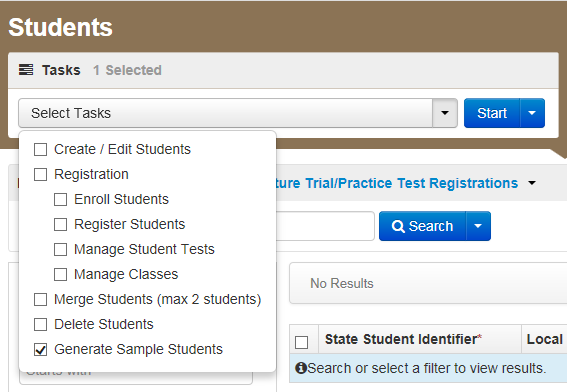 [Speaker Notes: To begin, we will log into the PearsonAccessnext Training Site. We will then choose the either the Spring PBA or EOY Administration. Infrastructure Trial testing is only available in either of these two administrations.

To Create Sample Students:

On the PearsonAccessnext home page, click Setup, select Students from the menu.
Next, select Generate Sample Students from Tasks menu; click Start to continue.]
Create Sample Students
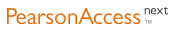 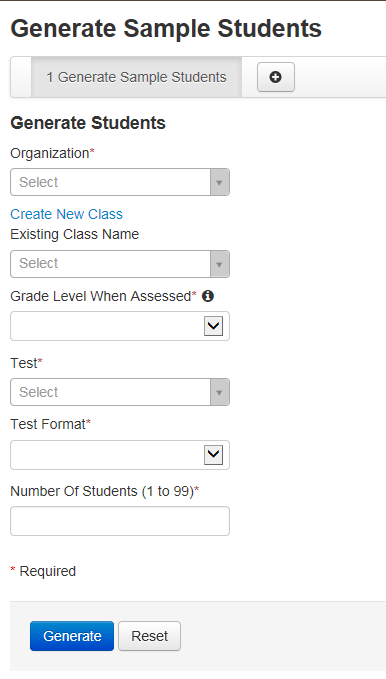 [Speaker Notes: You will need to complete these fields:
Organization: Select your school/organization
Class: Add an Existing Class Name or you may choose to create a new class
Grade Level When Assessed
Test: Choose one of the Practice Tests available from the pull down menu.
Test Format: Select Online for this option
Number Of Students: input a number between 1 through 99.


Click Generate
A confirmation screen will appear once the sample students have been created
 
Repeat the steps above until you have created sample students for the number of testing devices that will be tested concurrently, plus at least 10% additional sample students.]
Completed TestNav Configurations
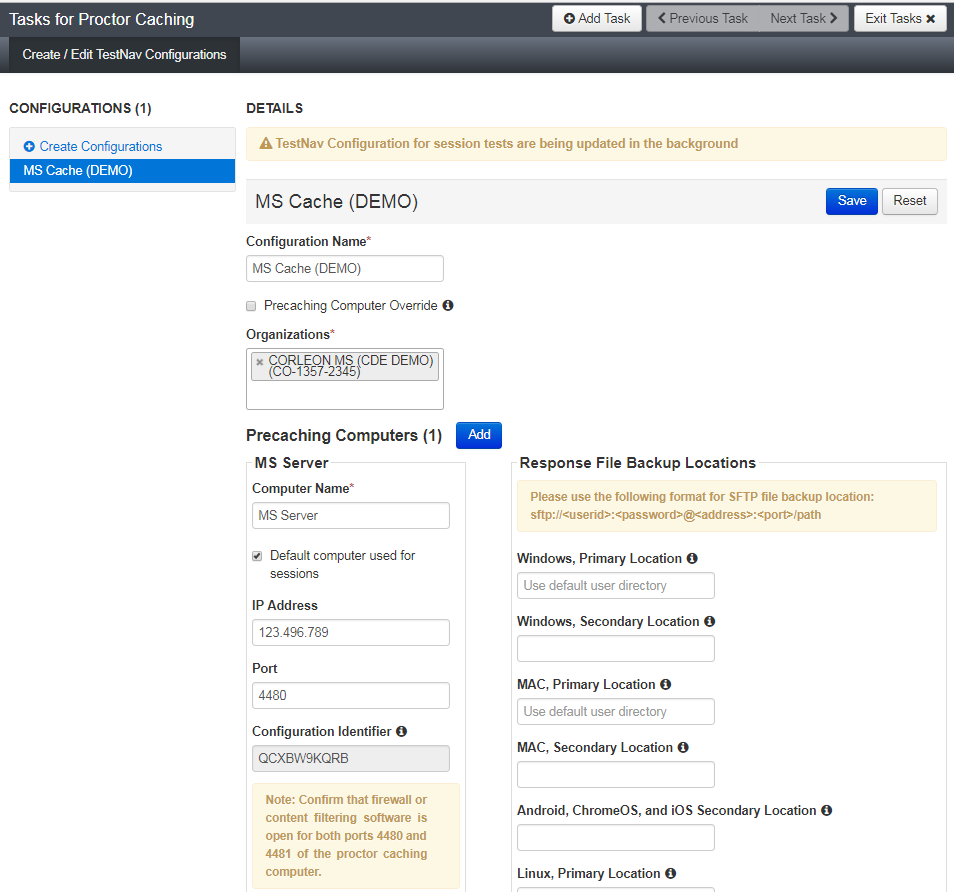 [Speaker Notes: A green Success! message will display after successful configuration. A red error will appear if there are issues. 

To view, add, or make changes to an existing configuration, click on the configuration name under “Configurations.”]
Create Sessions
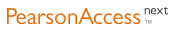 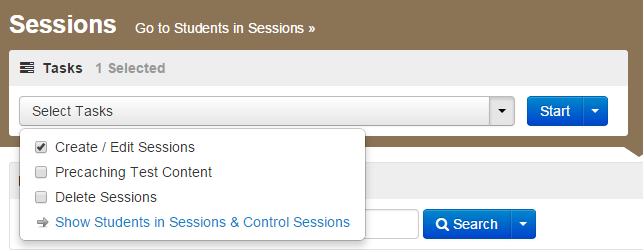 A test session in PearsonAccessnext is an assessment containing certain units.
[Speaker Notes: In the Training site, go to the Testing tab and click Sessions.

From the Select Tasks pull-down menu select Create/Edit Sessions and click Start.

A test session in PearsonAccessnext is an assessment containing certain units.]
Create Sessions
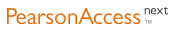 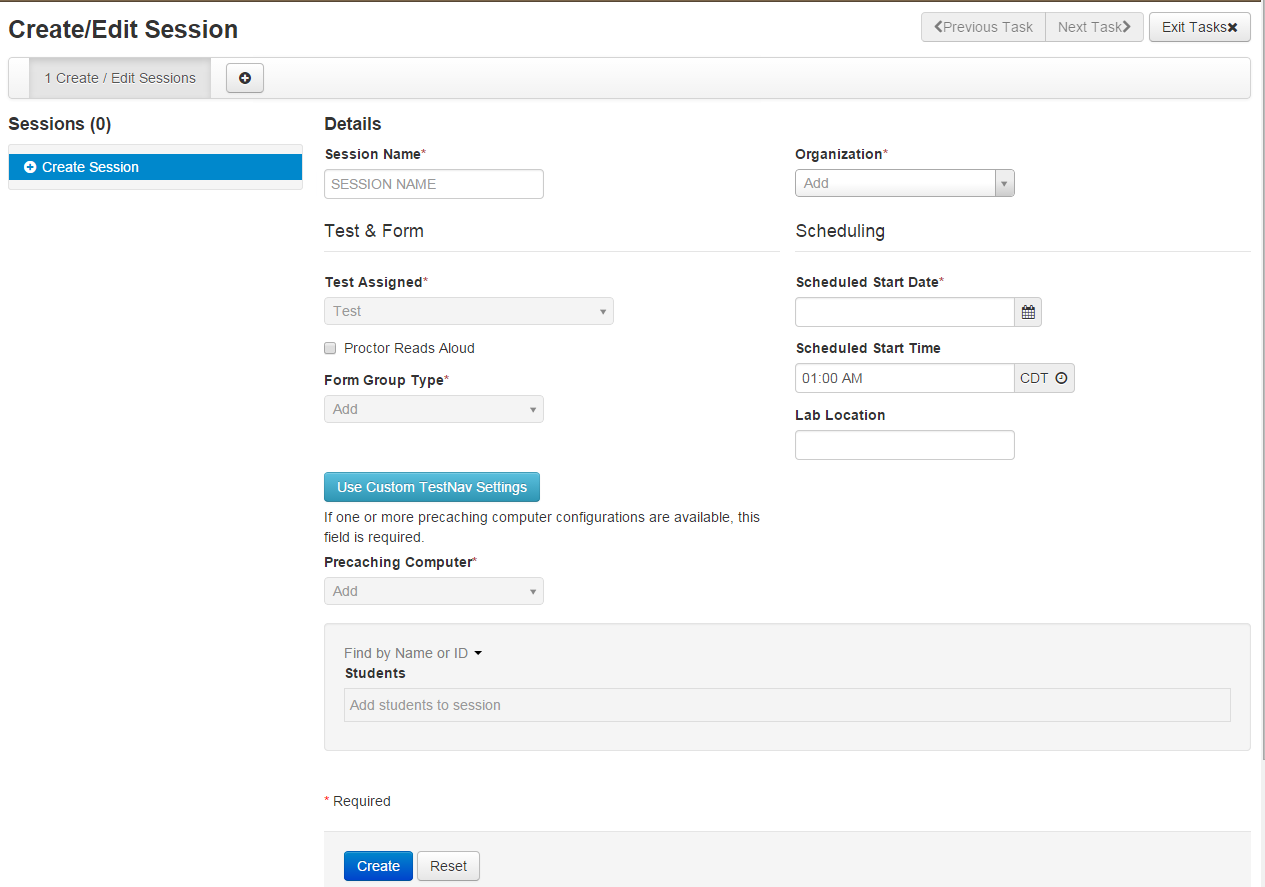 [Speaker Notes: Complete the test session details by entering the Session Name and selecting the Organization (School or District) from dropdown menu. 

Next, complete the Test & Form section. Select Test Assigned and choose the appropriate Practice Test from the dropdown.

Form Group Type to be set to “Main”.

If Precaching test content, select Precaching Computer from drop down menu. 

Then, enter Scheduled Start Date in Scheduling section. 

Scheduled Start Time and Lab Location are not required fields but it is recommended to complete both.

Note: The Scheduled Start Date and Scheduled Start Time for a session are intended primarily for planning purposes, it is not enforced. A test session will not be started until you click Start on the Session Details screen, regardless of the scheduled start date and time.]
Create Sessions
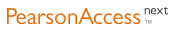 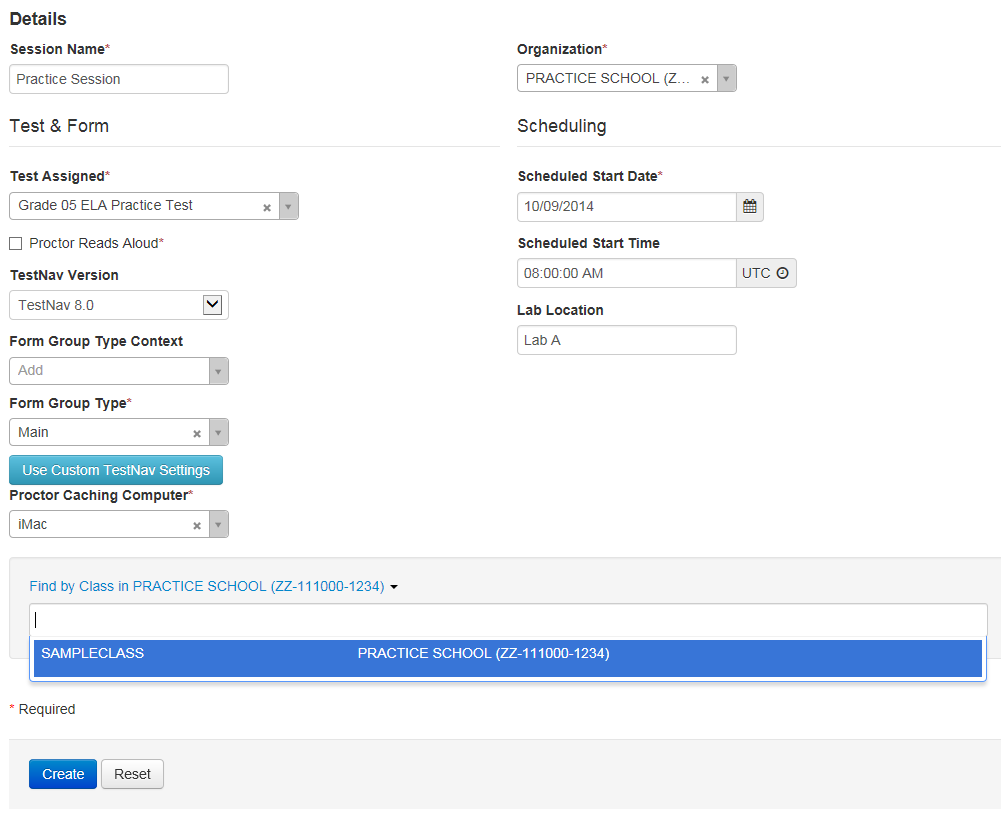 [Speaker Notes: Finally add students assigned to this session. 

Note: you can add individually by name or id association or in bulk using the class option. To add students by class, select the Find by Class button and select the class containing the sample students you would like to add to the session.

Click Create to create the session. A confirmation message will be displayed once the session has been successfully created. Exit tasks when finished.]
Precaching Contentby Test
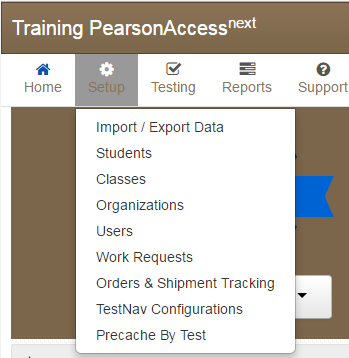 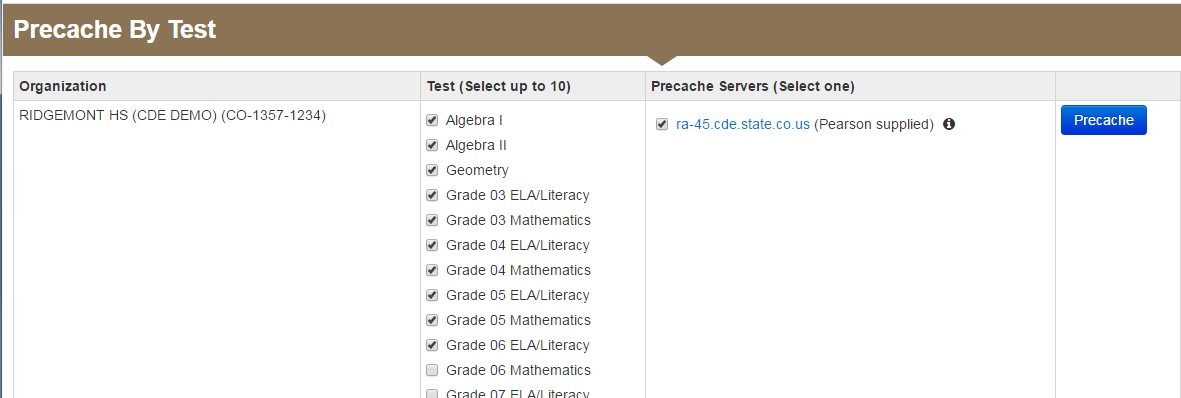 Precaching Content
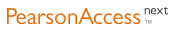 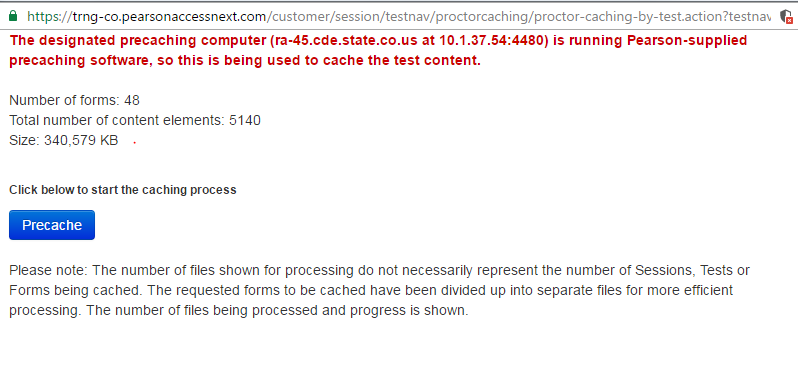 81
[Speaker Notes: This will bring up the “Proctor Caching Test Content” screen. On this screen you can click the Precache button to Proctor Cache the session. You can also click the “View Status” button to bring up the Proctor Caching Interface for the specified machine listed.]
Precaching Content
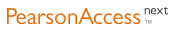 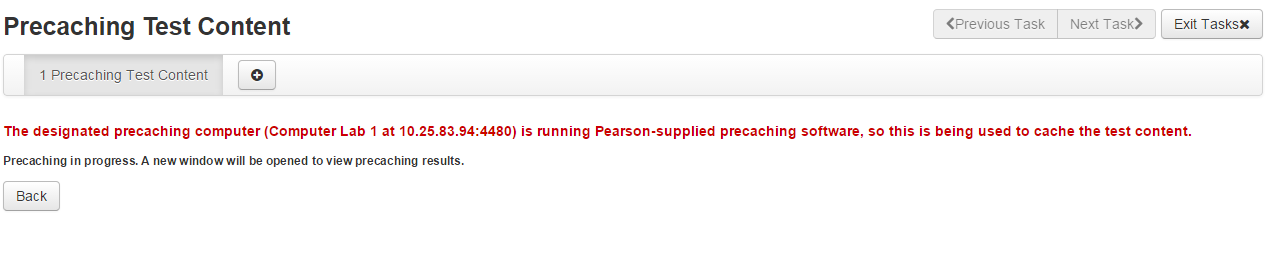 [Speaker Notes: This message will appear once you have clicked the Precache button. You will need to click the Back button to return the “Precaching Test Content” screen.]
Precaching Content
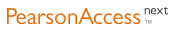 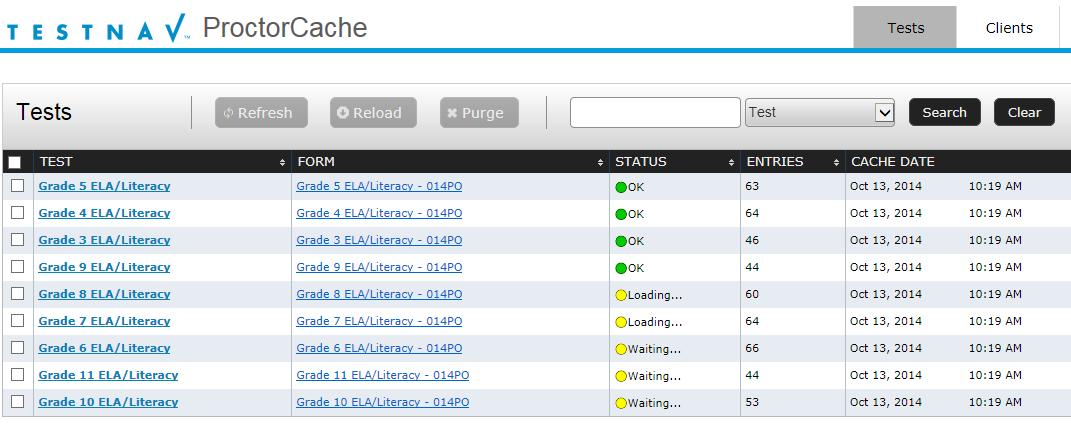 [Speaker Notes: Depending on your browser, a second tab or window will appear shortly. This window will display the Proctor Cache – Tests tab. It will detail each Test, Form, and status.

You may open the proctor cache monitor by typing in localhost:4480 or “IPaddress”:4480]
Session Management
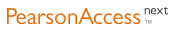 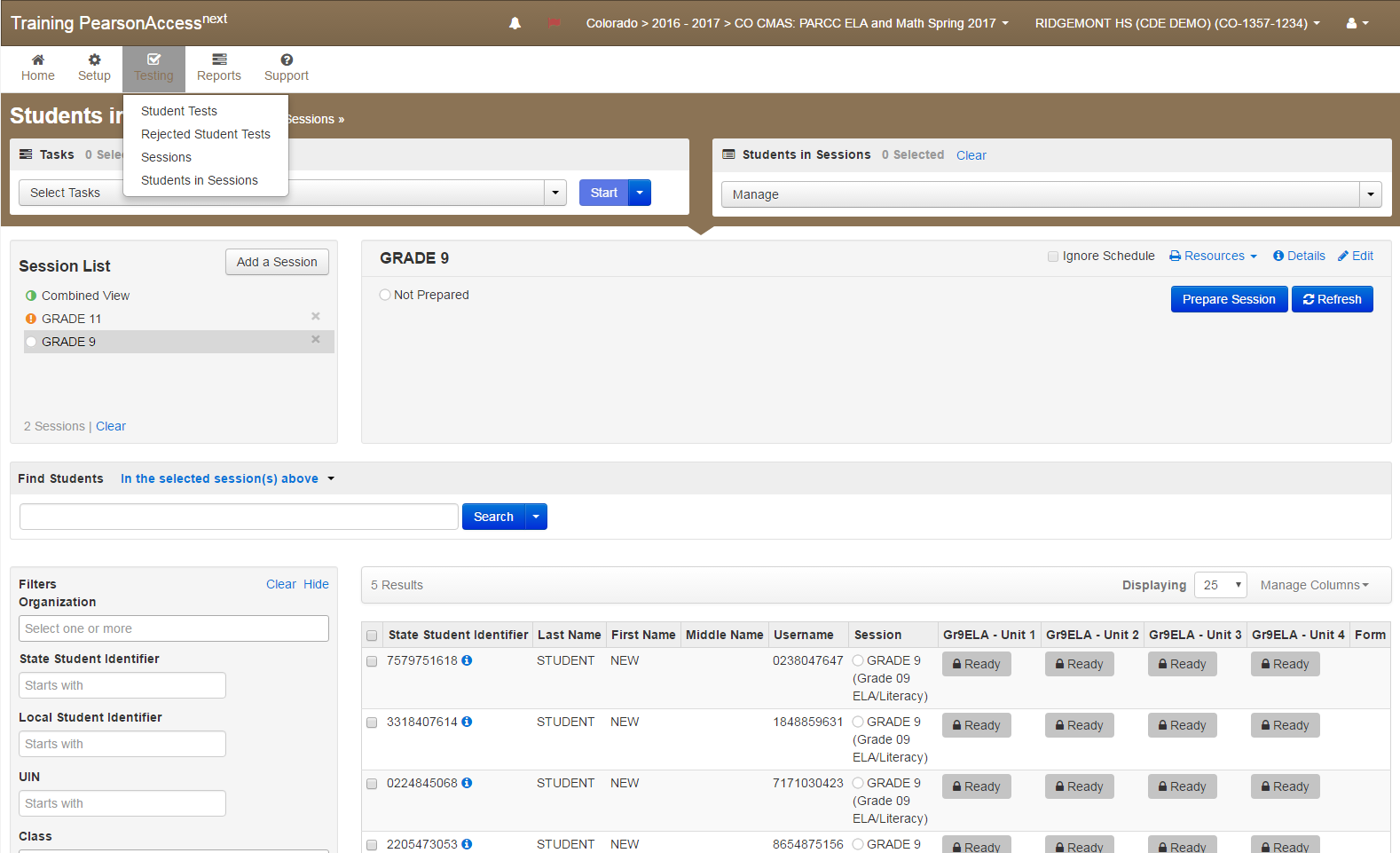 [Speaker Notes: Now that we have created a session with sample students, we will now need to work with sessions. 

To view sessions go to the Testing tab and click Students in Sessions.

Click the session name from the Session List. The Session Details screen will appear for the test session selected. If multiple sessions are selected, the option to Combine View appears.

Click the green Start in the Session Details screen. If multiple sessions are selected and are combined, there is an option to start all sessions.]
Session Management
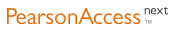 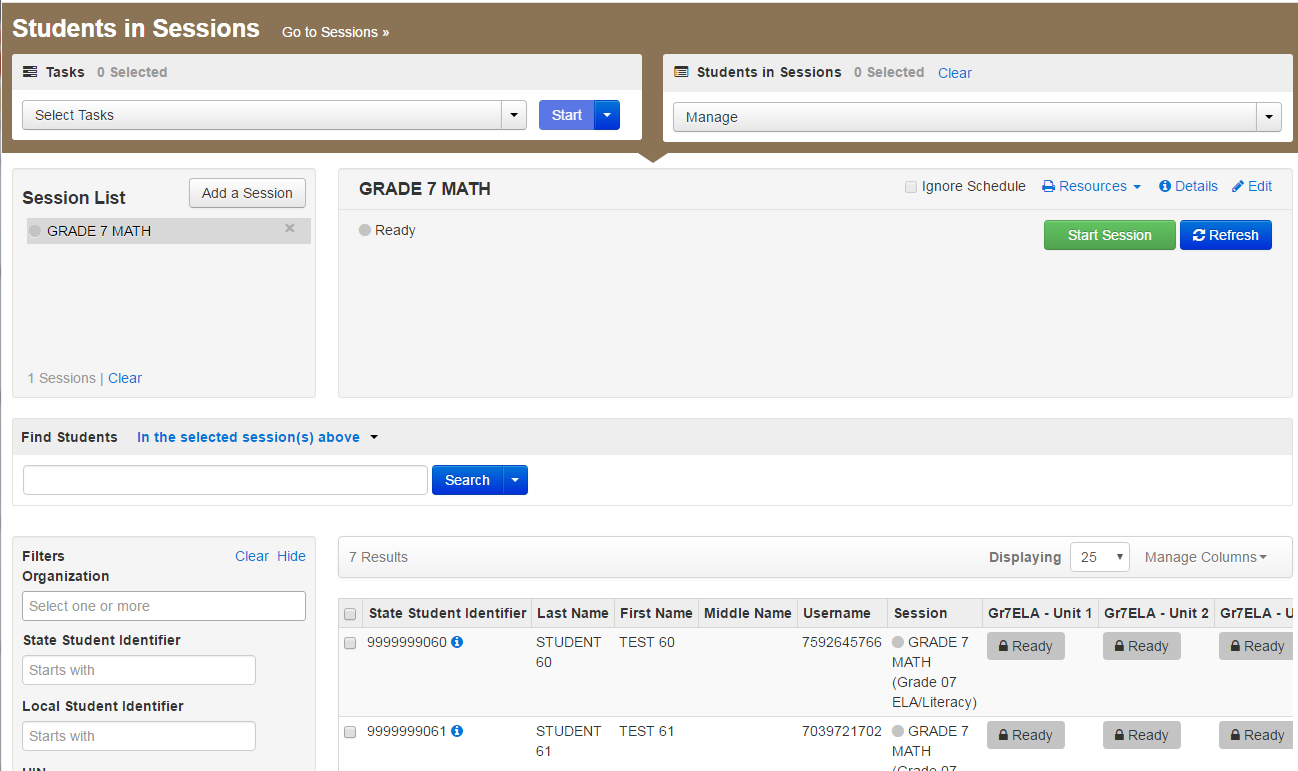 [Speaker Notes: Now that we have created a session with sample students, we will now need to work with sessions. 

To view sessions go to the Testing tab and click Students in Sessions.

Click the session name from the Session List. The Session Details screen will appear for the test session selected. If multiple sessions are selected, the option to Combine View appears.

Click the green Start in the Session Details screen. If multiple sessions are selected and are combined, there is an option to start all sessions.]
Session Management
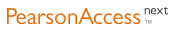 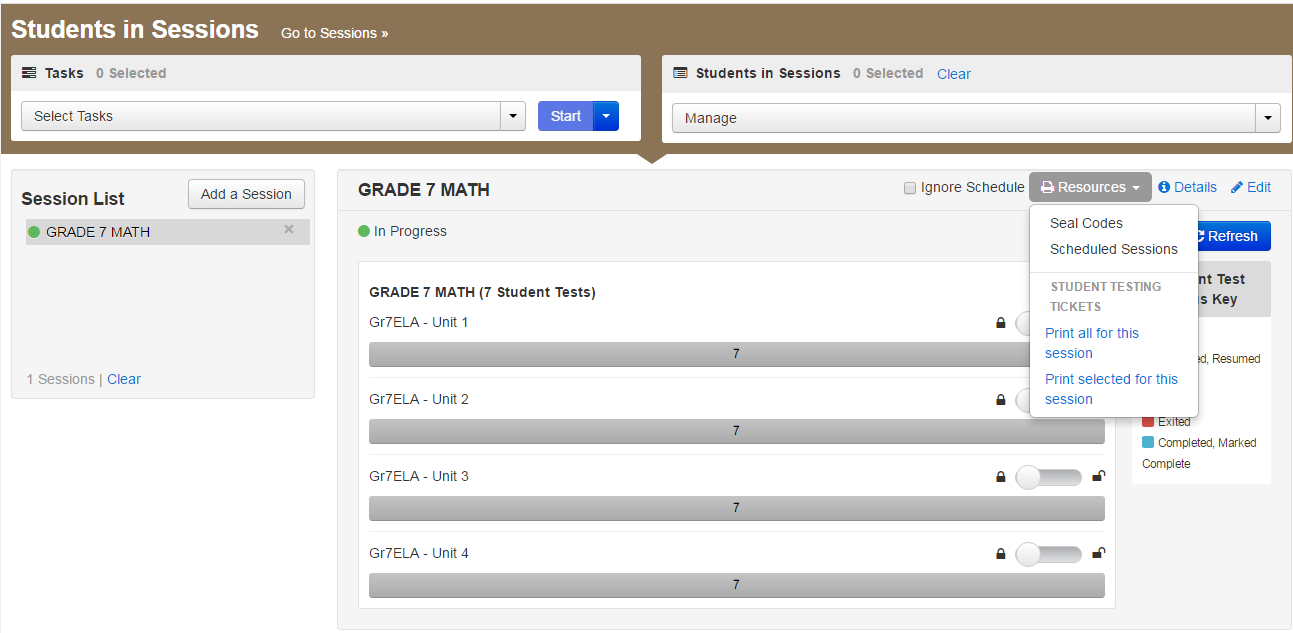 [Speaker Notes: Once the session is started, the Start button will change to a Stop button to allow you to Stop a session. 

Use the Download Resources pull-down menu to view and print:
Session Unlock Codes
The Session Roster
and Student Testing Tickets

The Update Cache button may be used to update the Proctor Caching machine’s test content.

The Refresh button can be used to update the screen if needed.]
Session Management
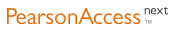 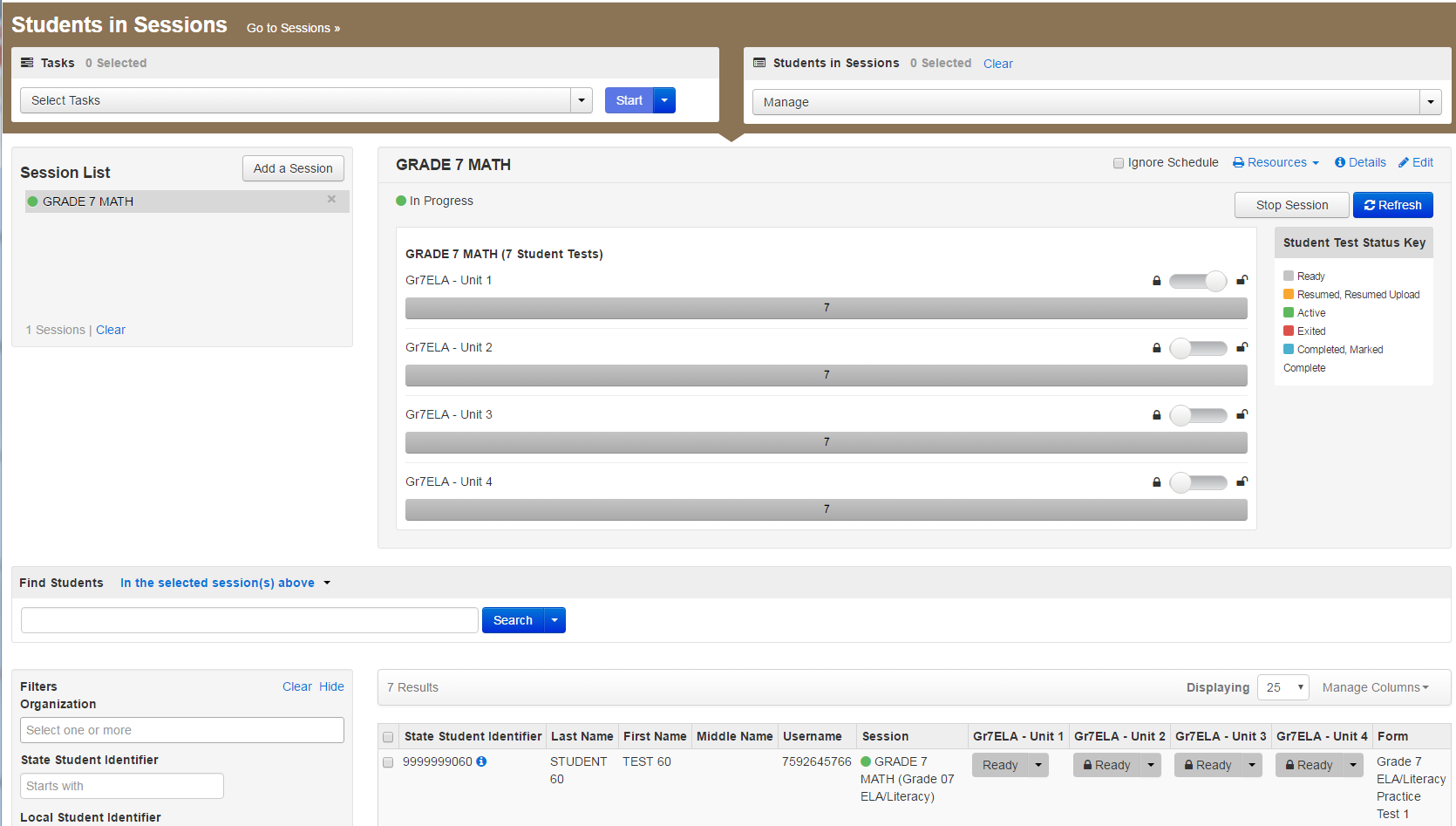 [Speaker Notes: The Student Test Status will change individually for each student. The different color codes status are displayed in the Session window for your benefit. The individual students are displayed below along with their individual Student Test Status and other information.

Status key includes:
Ready - The student has not logged in to the session yet, but is ready to log in
Resumed, Resumed Upload - The student is ready to log back in to the session or the student is ready to log back in to the session and some responses were not sent to Pearson servers before exiting. Students will be prompted to have saved responses uploaded before resuming the test.
Active - The student is currently in the test.
Exited - The student has exited the session, but has not submitted his or her responses yet. Students in Exited status will need to be resumed by a Test Administrator to re-enter the test
Completed, Marked Complete - The student has completed the test and has successfully submitted his or her responses or the student’s test has been marked complete by the Test Administrator rather than being submitted through TestNav.]
Session Management
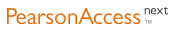 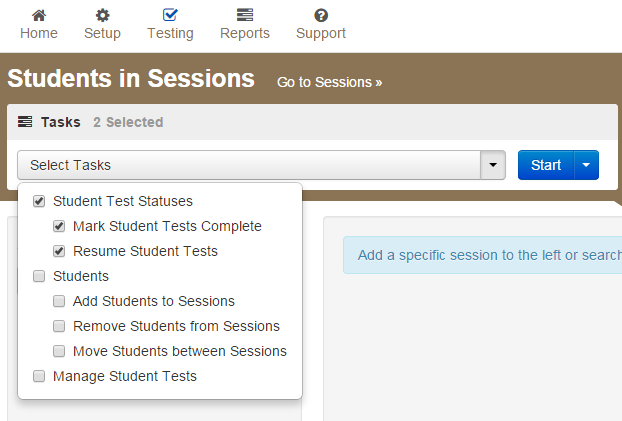 [Speaker Notes: Once a session has been started, there are a number of actions that may need to be carried out in order to complete the Infrastructure Trial. These actions include resuming sample students, resuming sample students with saved responses, and marking tests complete. The Test Administrator should have their own device to perform these actions.

To mark test complete, resume student tests or undoing student test submissions, go to Testing tab, select Students in Session. Be sure the session name is selected within Session List. Check box next to student(s) name. Select from menu action you would like to complete.

To stop session, select the red stop button located on Student sessions. Please note, all students must be marked complete before stopping a session. You may also need to remove any students left in “Ready” status to successfully stop a session.]
Infrastructure Trial - Demo
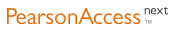 [Speaker Notes: Demo TestNav Configuration.]
Section 6
Online Testing ComponentsNetwork PreparationProctor CachingDevice PreparationInfrastructure TrialSupport During Testing
1
3
2
5
6
4
Online Resources
Test Administration Support 
TestNav 8 Online Support Troubleshooting Sectionhttps://support.assessment.pearson.com/x/CgACAQ
TestNav 8 Error Codeshttps://support.assessment.pearson.com/x/DwACAQ
EWS Potential Scenarioshttps://support.assessment.pearson.com/x/DgACAQ
Early Warning System (EWS)
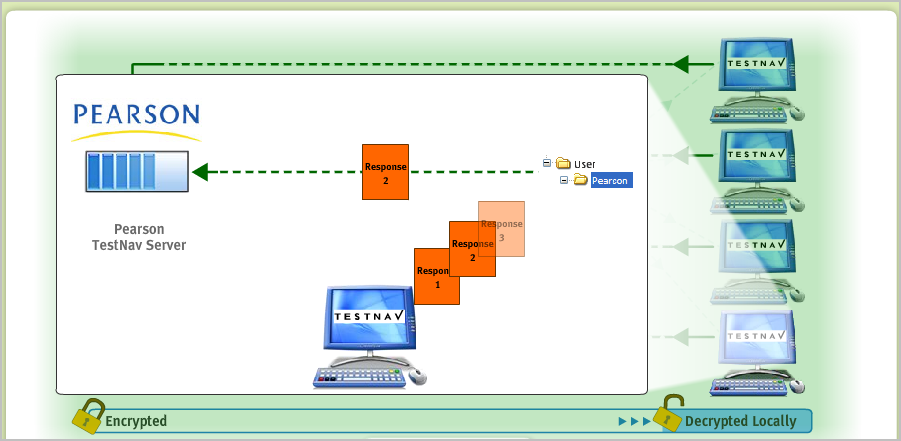 Early Warning System Design
Student Responses – SRF Files
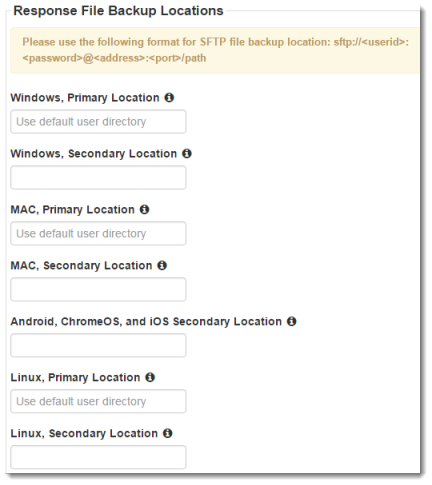 [Speaker Notes: Illustrate the benefits of supplying a secondary response location.

Note that SRF and log files can be retrieved if necessary. Full instructions can be found on the support site.]
TestNav 8 Error Codes
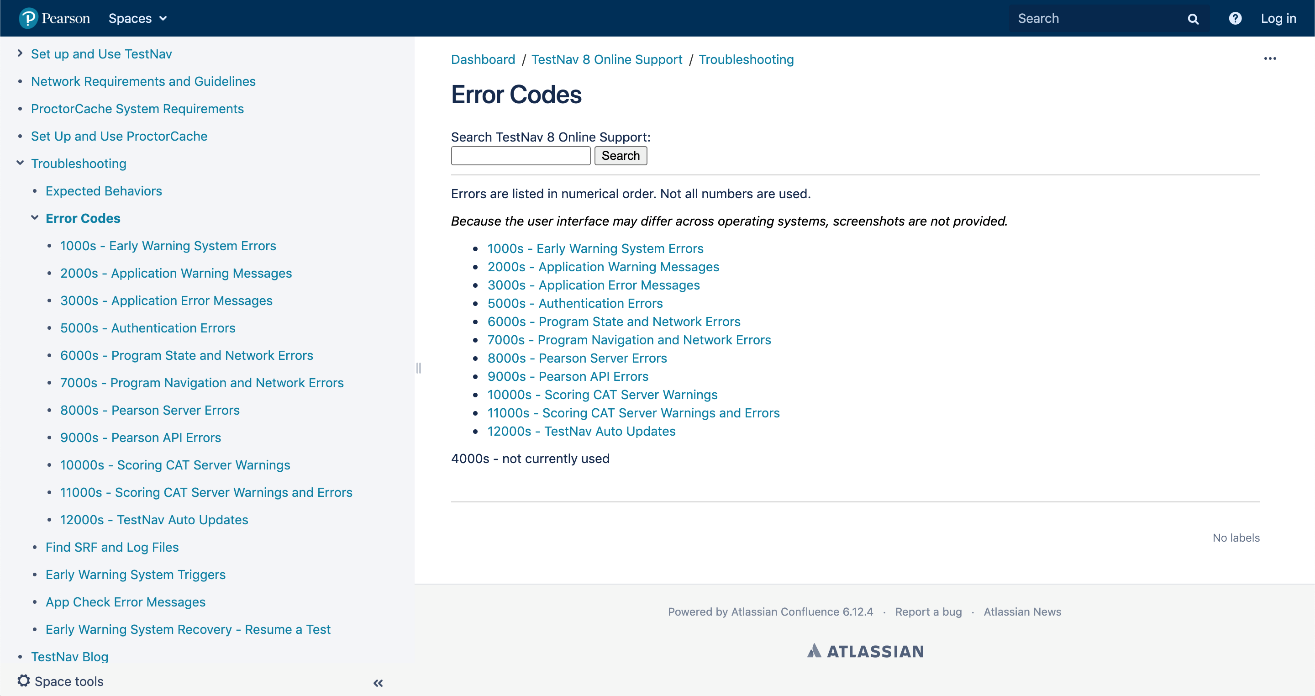 Online Test Security
http://www.cde.state.co.us/assessment/dtcsoa
Maintaining Security of the Assessments
Prepare Devices to Meet Security Needs
Monitoring and Reporting Security Breaches and Testing Irregularities
Item Irregularities
CMAS Support
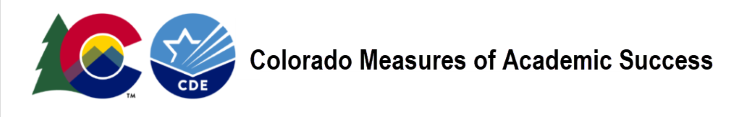 Customer SupportSign in PearsonAccessnext for Chat Support1-888-687-4759
Monday – Friday
7:00 am - 6:00 pm (MST)
Thank you for your Time!
Pearson Support888-687-4759
Districts/Schools should use Pearson as the first contact for support during testing
CDE SupportCollin BonnerCDE Assessment Technology Specialist303-866-6752bonner_c@cde.state.co.us